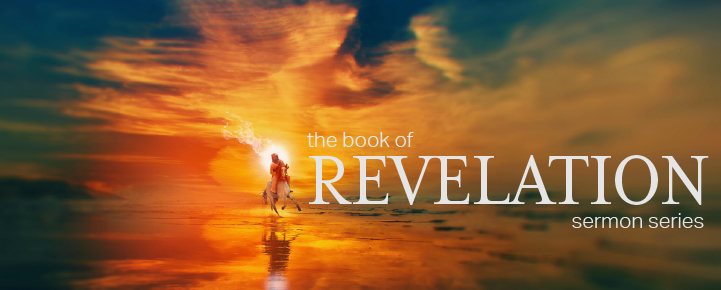 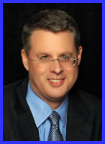 Dr. Andy Woods
Senior Pastor – Sugar Land Bible Church
President – Chafer Theological Seminary
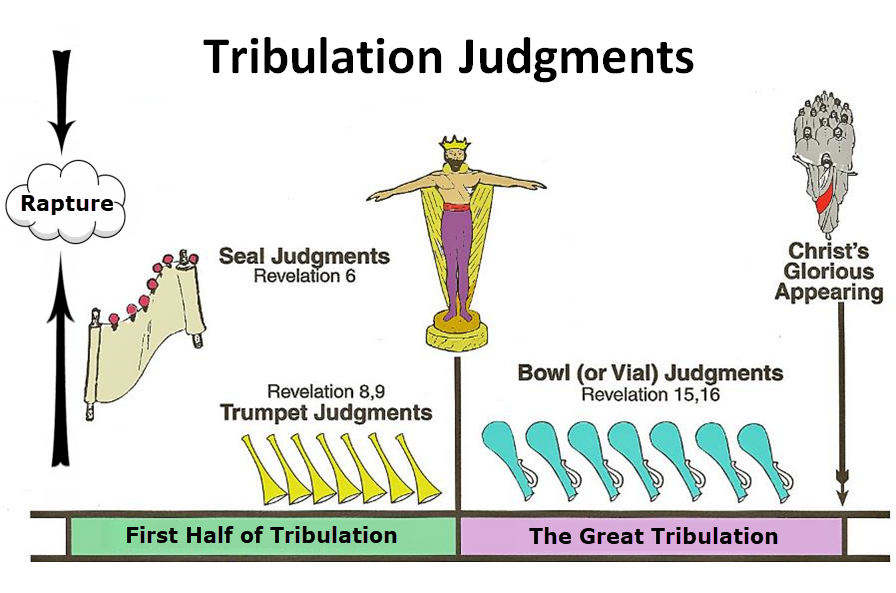 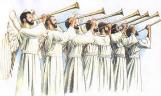 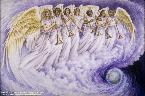 7th Seal & 1st Six Trumpets (Revelation 8‒9)
7th Seal (8:1-6) – Trumpet preparation
1st Trumpet (8:7) – 1/3 vegetation destroyed
2nd Trumpet (8:8-9) – 1/3 ocean destroyed
3rd Trumpet (8:10-11) – 1/3 water destroyed 
4th Trumpet (8:12-13) – 1/3 luminaries darkened
5th Trumpet (9:1-12) – Demons released
6th Trumpet (9:13-21) – 1/3 humanity destroyed
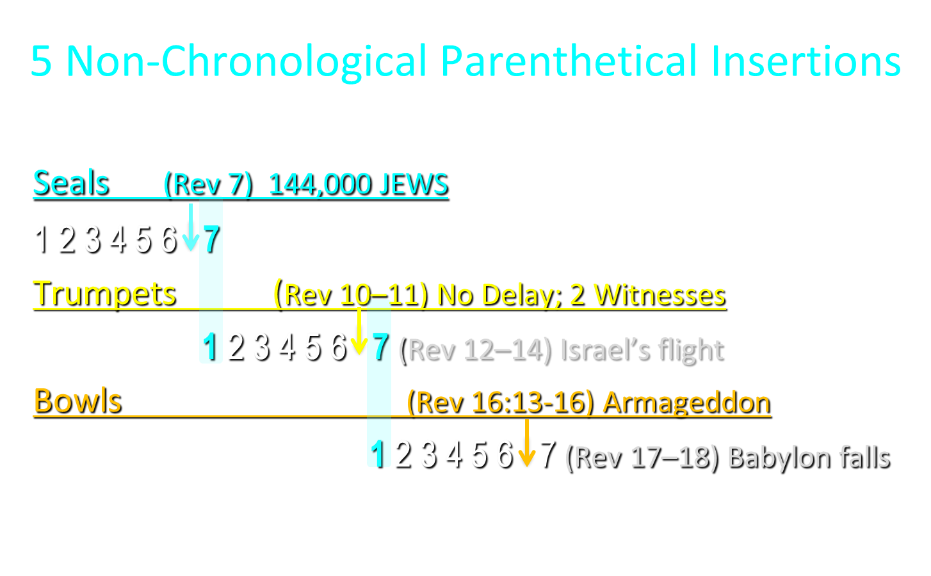 5 Non-Chronological Parenthetical Insertions
Rev 7 – 144,000 Jews
Rev 10:1-11:13 – Announcement of no more delay and the two witnesses
Rev 12-14 – Israel’s flight, two beasts, six scenes of hope
Rev 16:13-16 – Gathering of the nations to Armageddon
Rev 17:1-19:6 – Babylon’s fall
5 Non-Chronological Parenthetical Insertions
Rev 7 – 144,000 Jews
Rev 10:1-11:13 – Announcement of no more delay and the two witnesses
Rev 12-14 – Israel’s flight, two beasts, six scenes of hope
Rev 16:13-16 – Gathering of the nations to Armageddon
Rev 17:1-19:6 – Babylon’s fall
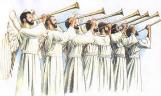 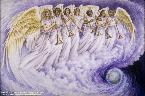 2. Revelation 10:1‒11:13
Rev 10 – Announcement of no more delay
Rev 11:1-2 – End of the Times of the Gentiles
Rev 11:3-13 – Ministry of the Two Witnesses
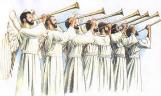 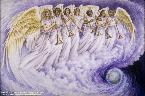 2. Revelation 10:1‒11:13
Rev 10 – Announcement of no more delay
Rev 11:1-2 – End of the Times of the Gentiles
Rev 11:3-13 – Ministry of the Two Witnesses
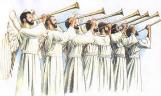 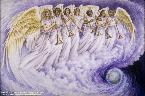 No Further Delay (Revelation 10)
The Angel’s Appearance (10:1)
The Angel’s Actions (10:2-7)
The Angel’s Commission (10:8-11)
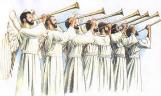 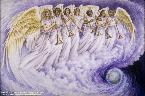 2. Revelation 10:1‒11:13
Rev 10 – Announcement of no more delay
Rev 11:1-2 – End of the Times of the Gentiles
Rev 11:3-13 – Ministry of the Two Witnesses
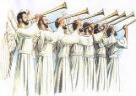 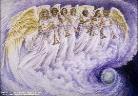 End of the Times of the Gentiles (Revelation 11:1-2)
The Command (11:1)
The Court (11:2a)
The Contempt (11:2b)
Willmington, The outline Bible, p. 765.
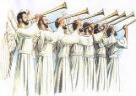 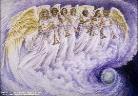 End of the Times of the Gentiles (Revelation 11:1-2)
The Command (11:1)
The Court (11:2a)
The Contempt (11:2b)
Willmington, The outline Bible, p. 765.
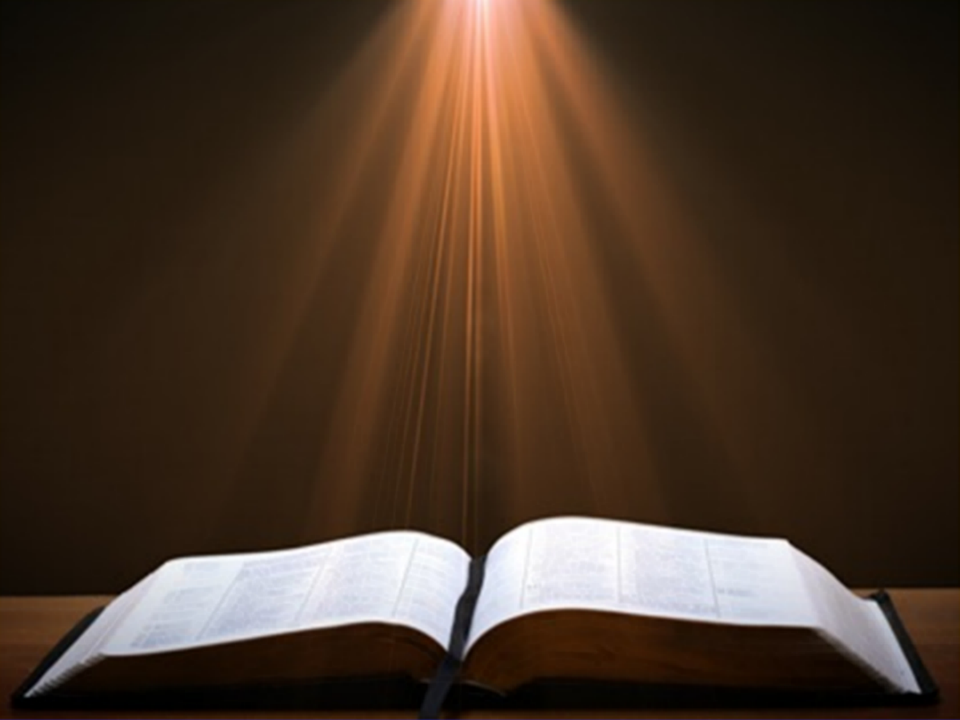 Revelation 11:1-2
1 “Then there was given me a measuring rod like a staff; and someone said, ‘Get up and measure the temple of God and the altar, and those who worship in it. 2 Leave out the court which is outside the temple and do not measure it, for it has been given to the nations; and they will tread under foot the holy city for forty-two months.’”
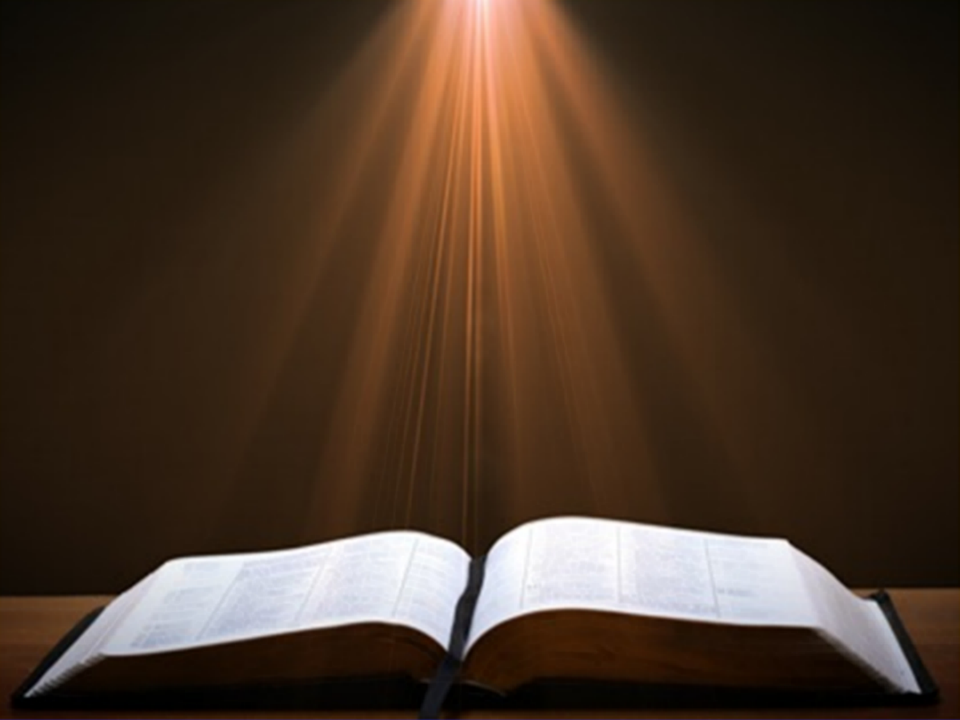 Revelation 11:1-2
1 “Then there was given me a measuring rod like a staff; and someone said, ‘Get up and measure the temple (naos) of God and the altar, and those who worship in it. 2 Leave out the court which is outside the temple and do not measure it, for it has been given to the nations; and they will tread under foot the holy city for forty-two months.’”
ISRAEL’S FOUR TEMPLES
Solomon’s pre exilic temple (Kings and Chronicles)
Zerubbabel’s post exilic temple (Ezra 1-6; John 2:20)
Antichrist's temple (Dan 9:27; Matt 24:15; 2 Thess 2:4; Rev 11:1-2)
 Millennial temple (Ezek 40-48)
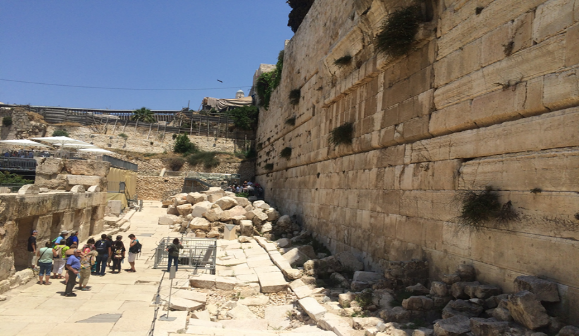 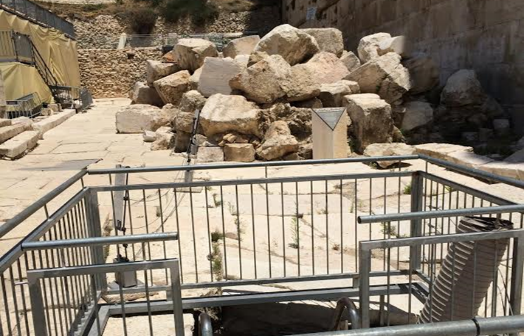 ISRAEL’S FOUR TEMPLES
Solomon’s pre exilic temple (Kings and Chronicles)
Zerubbabel’s post exilic temple (Ezra 1-6; John 2:20)
Antichrist's temple (Dan 9:27; Matt 24:15; 2 Thess 2:4; Rev 11:1-2)
 Millennial temple (Ezek 40-48)
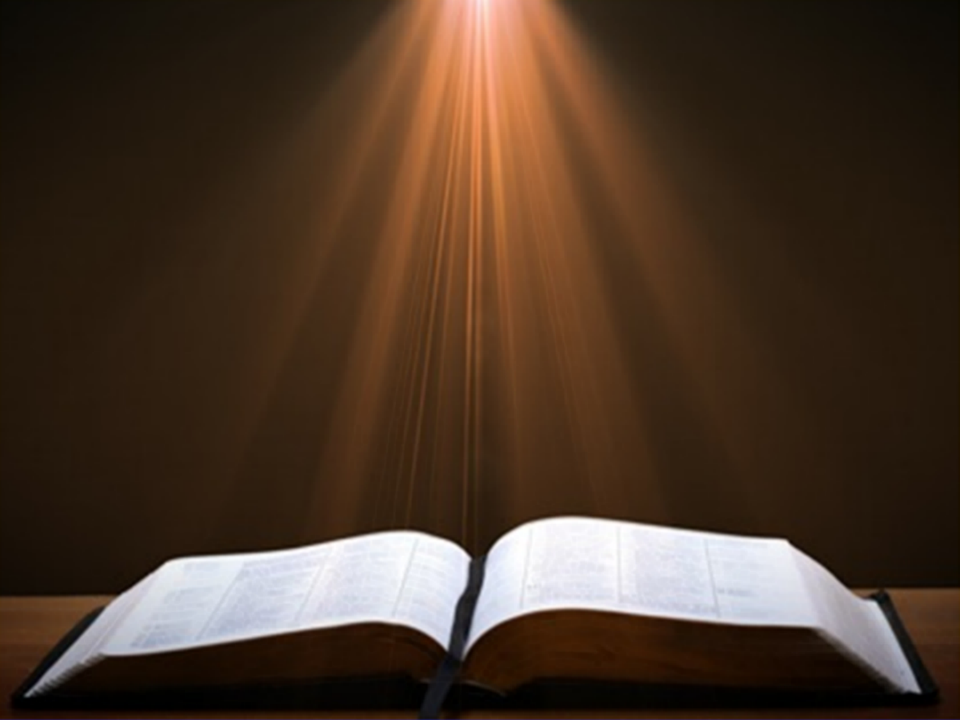 Daniel 9:27
“And he will make a firm covenant with the many for one week, but in the middle of the week he will put a stop to sacrifice and grain offering; and on the wing of abominations will come one who makes desolate, even until a complete destruction, one that is decreed, is poured out on the one who makes desolate.”
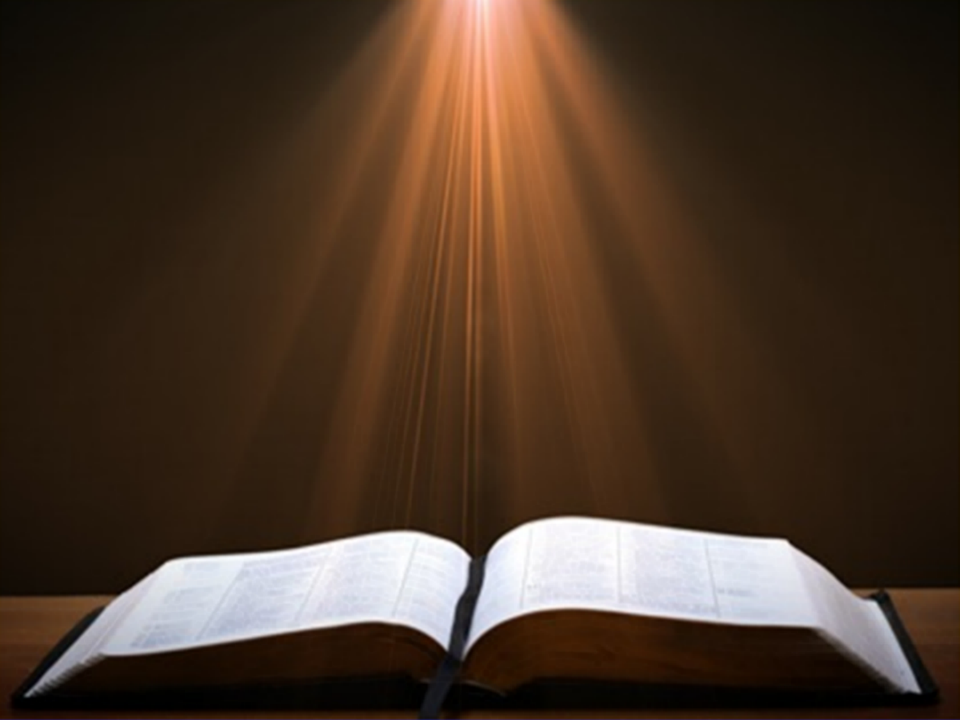 Daniel 12:11 
“From the time that the regular sacrifice is abolished and the abomination of desolation is set up, there will be 1,290 days.”
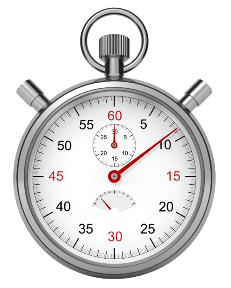 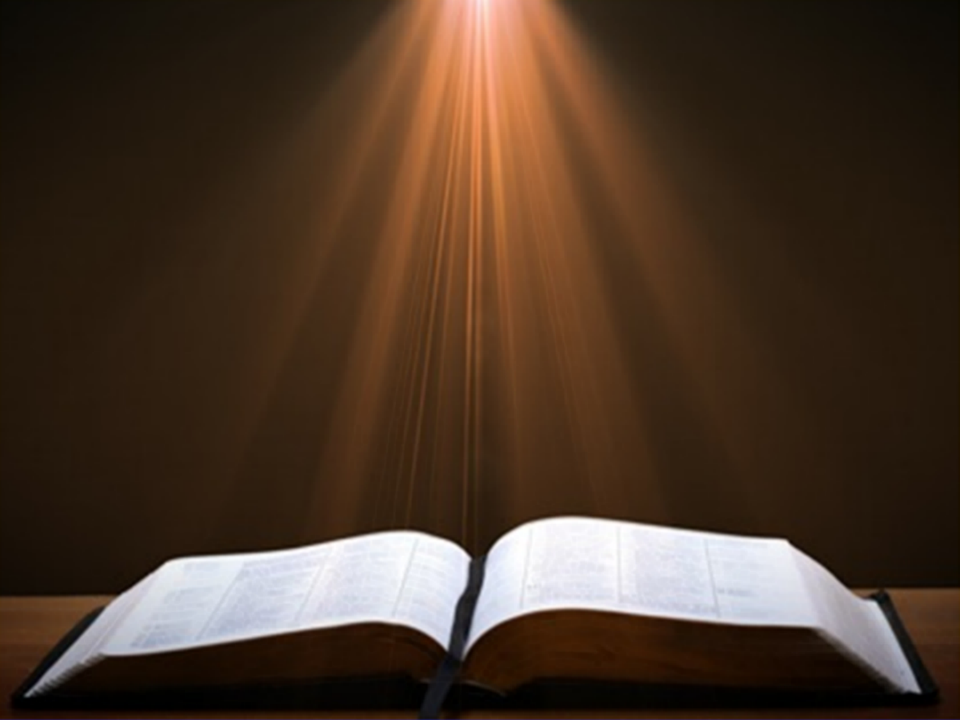 Matthew 24:15 
“Therefore when you see the abomination of desolation which was spoken of through Daniel the prophet, standing in the holy place (let the reader understand).”
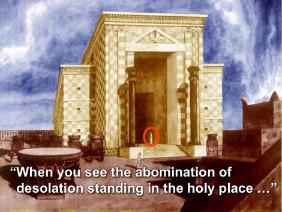 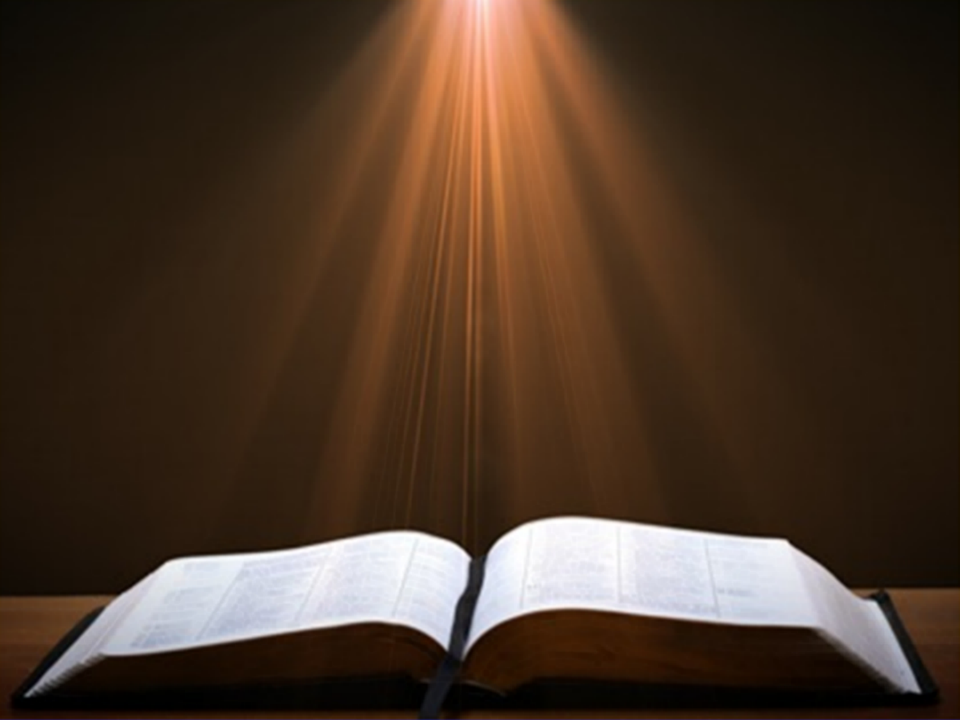 2 Thessalonians 2:4 
“who opposes and exalts himself above every so-called god or object of worship, so that he takes his seat in the temple of God, displaying himself as being God.”
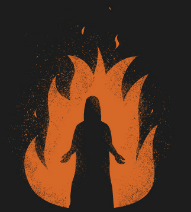 ISRAEL’S FOUR TEMPLES
Solomon’s pre exilic temple (Kings and Chronicles)
Zerubbabel’s post exilic temple (Ezra 1-6; John 2:20)
Antichrist's temple (Dan 9:27; Matt 24:15; 2 Thess 2:4; Rev 11:1-2)
 Millennial temple (Ezek 40-48)
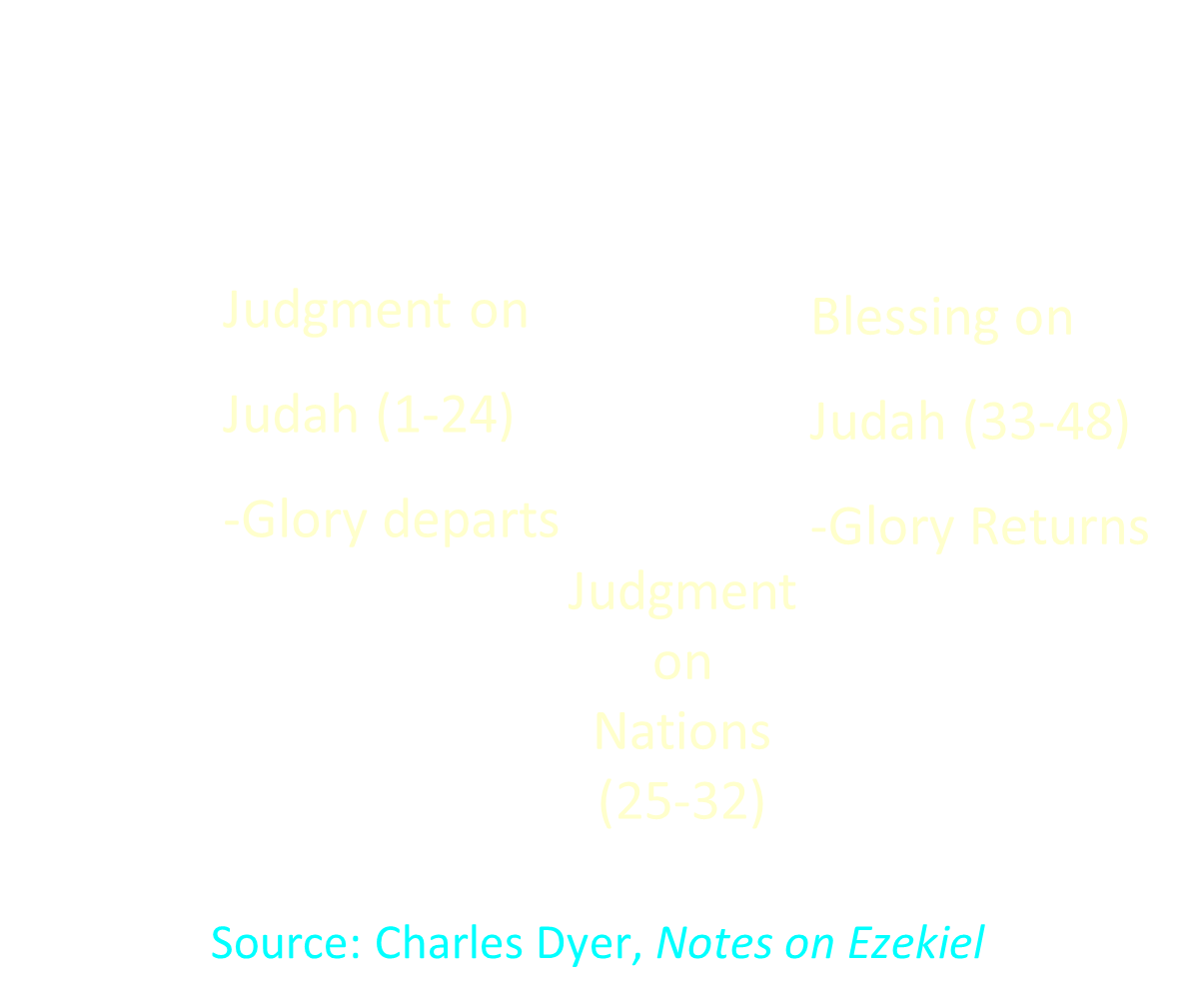 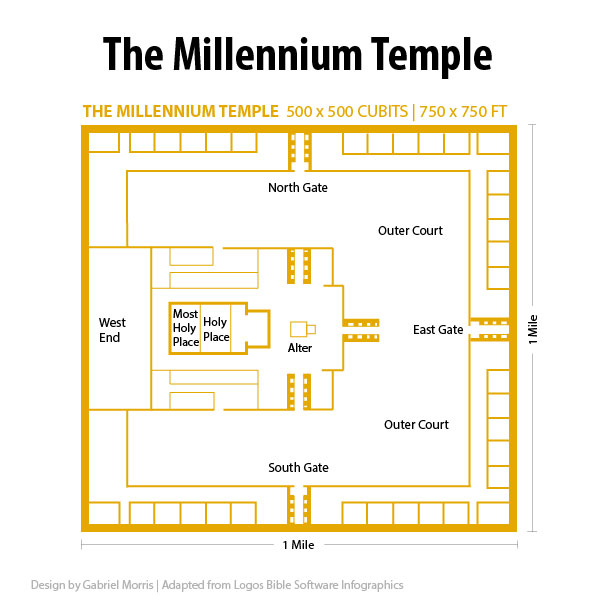 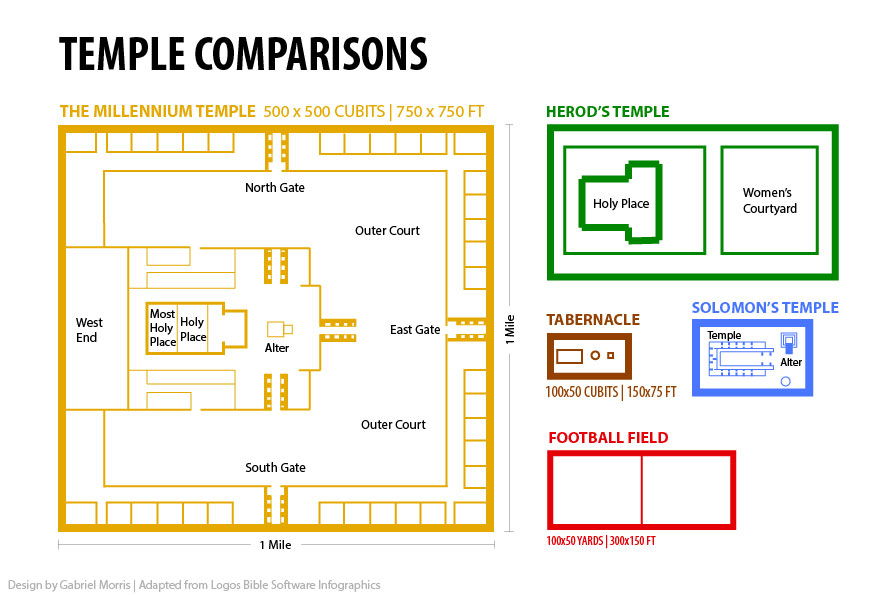 THREE MORE INTERIM TEMPLES
The Lord’s Body (John 2:20)
The Believer’s Body (1 Cor. 6:19)
The Church (1 Cor. 3:16)
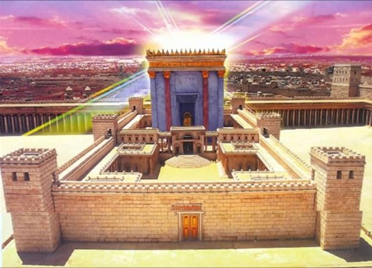 THREE MORE INTERIM TEMPLES
The Lord’s Body (John 2:20)
The Believer’s Body (1 Cor. 6:19)
The Church (1 Cor. 3:16)
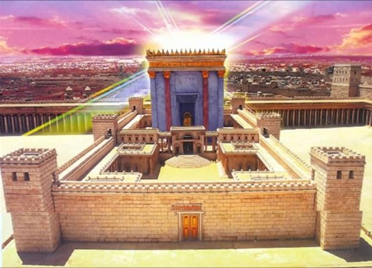 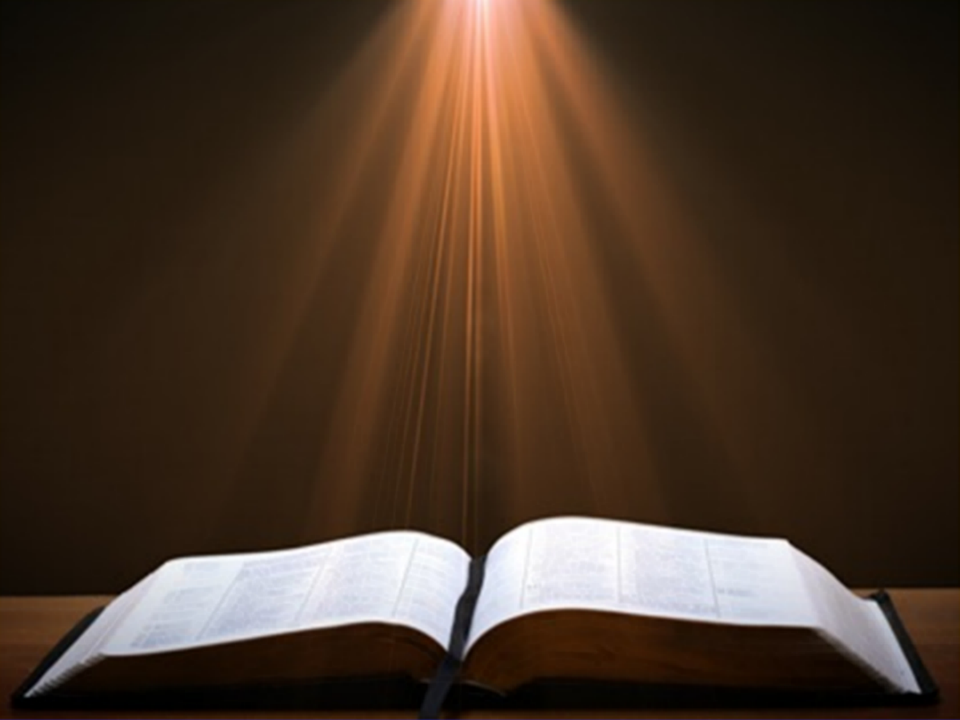 John 2:19-22
“19 Jesus answered them, “Destroy this temple, and in three days I will raise it up.” 20 The Jews then said, “It took forty-six years to build this temple, and will You raise it up in three days?” 21 But He was speaking of the temple of His body. 22 So when He was raised from the dead, His disciples remembered that He said this; and they believed the Scripture and the word which Jesus had spoken.”
THREE MORE INTERIM TEMPLES
The Lord’s Body (John 2:20)
The Believer’s Body (1 Cor. 6:19)
The Church (1 Cor. 3:16)
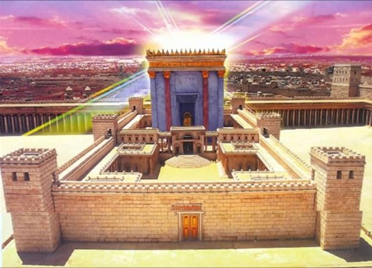 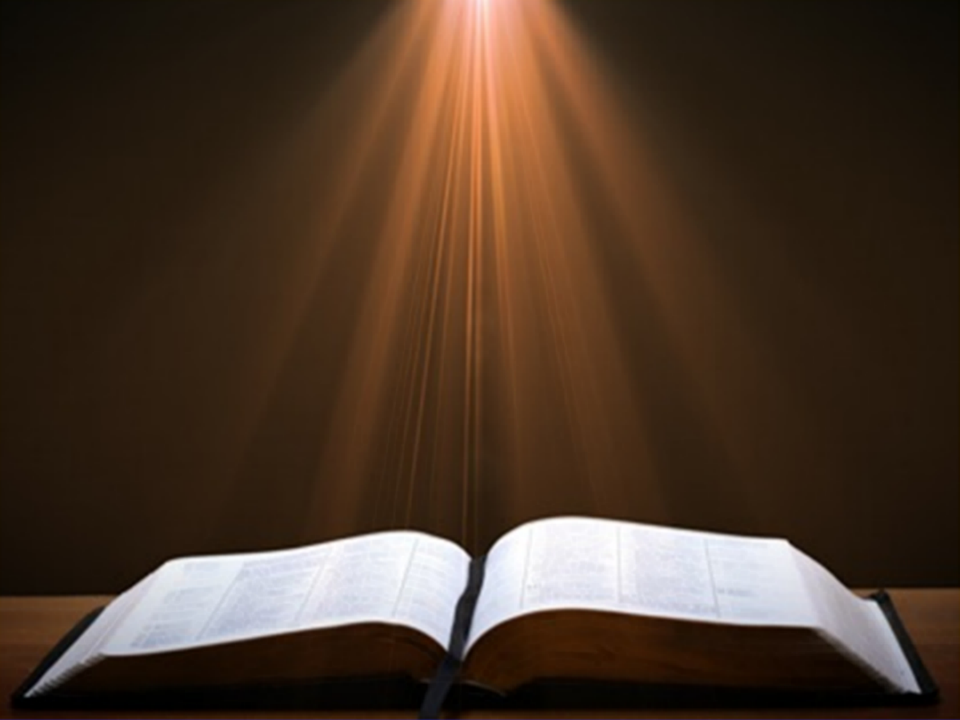 1 Corinthians 6:19
“Or do you not know that your body is a temple of the Holy Spirit who is in you, whom you have from God, and that you are not your own?”
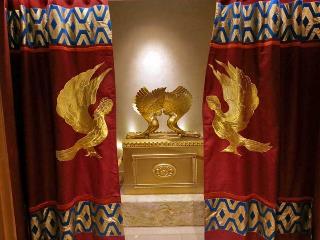 THREE MORE INTERIM TEMPLES
The Lord’s Body (John 2:20)
The Believer’s Body (1 Cor. 6:19)
The Church (1 Cor. 3:16)
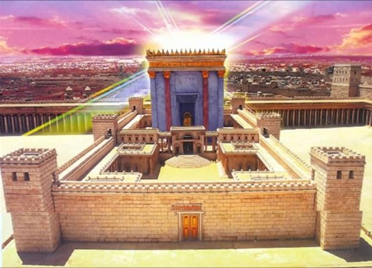 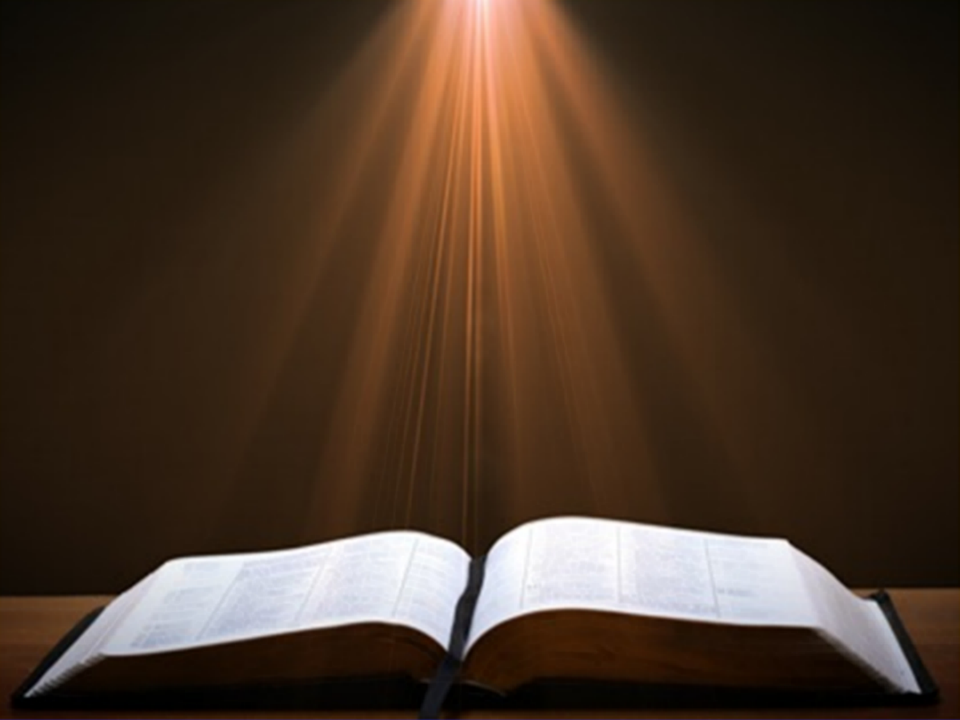 1 Corinthians 3:16
“Do you not know that you are a temple of God and that the Spirit of God dwells in you?”
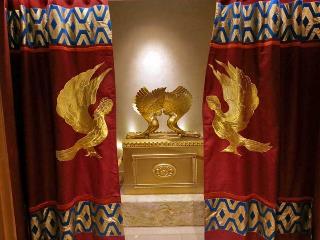 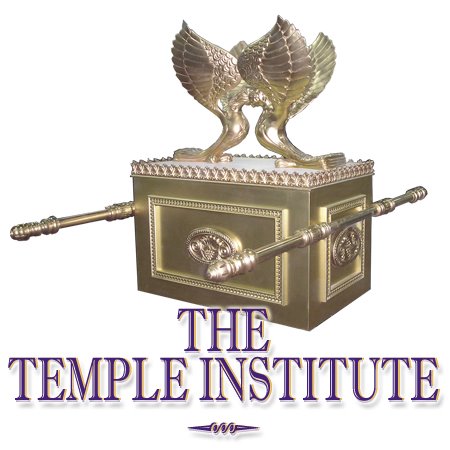 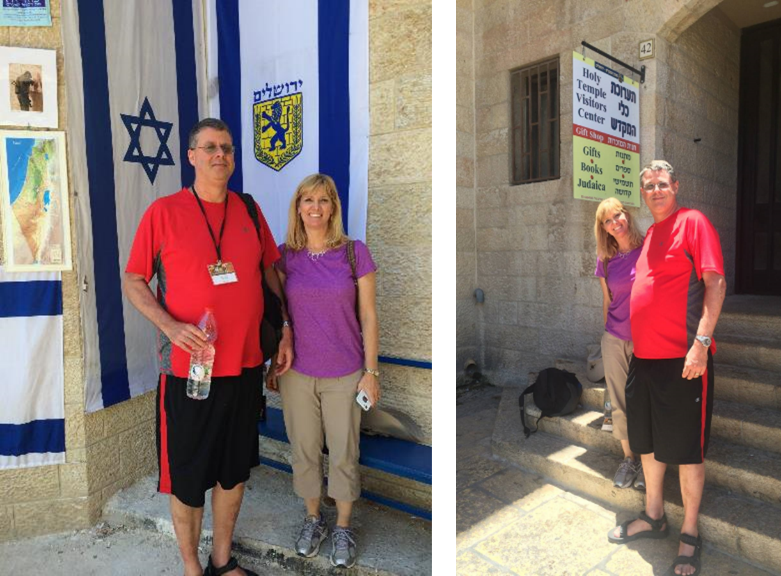 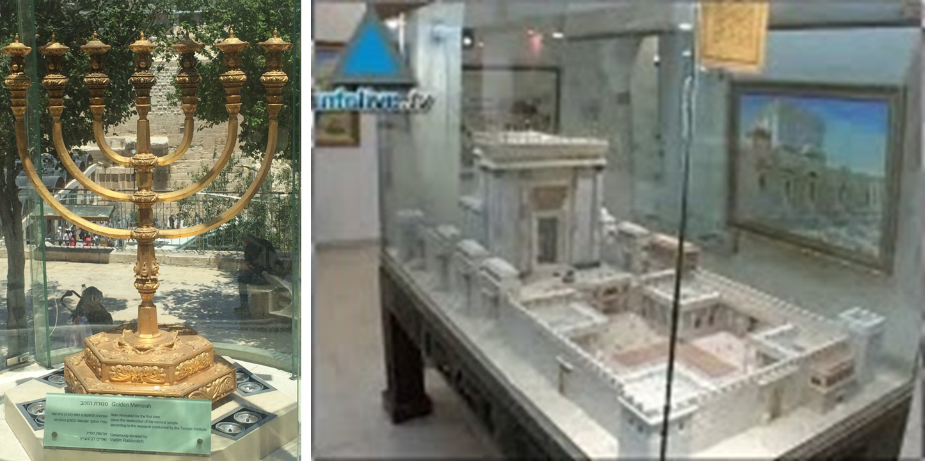 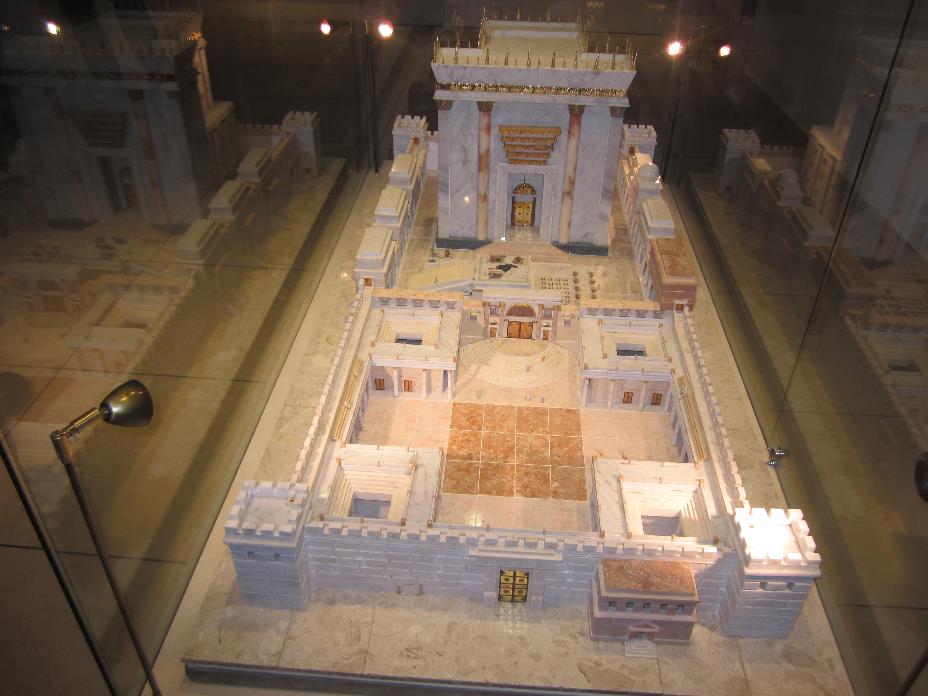 The Times of Israel April 6, 2017 In first, sheep slaughtered in Jerusalem Old City in reenactment of Passover sacrifice
“With priests blowing silver trumpets, a group of religious Jews slaughtered a sheep on Thursday in Jerusalem’s Old City to demonstrate the traditional paschal sacrifice, the first time such a reenactment has been held inside the city walls in 2,000 years.”
http://www.timesofisrael.com/in-a-first-sheep-slaughtered-in-jerusalem-old-city-in-reenactment-of-passover-sacrifice/#comments
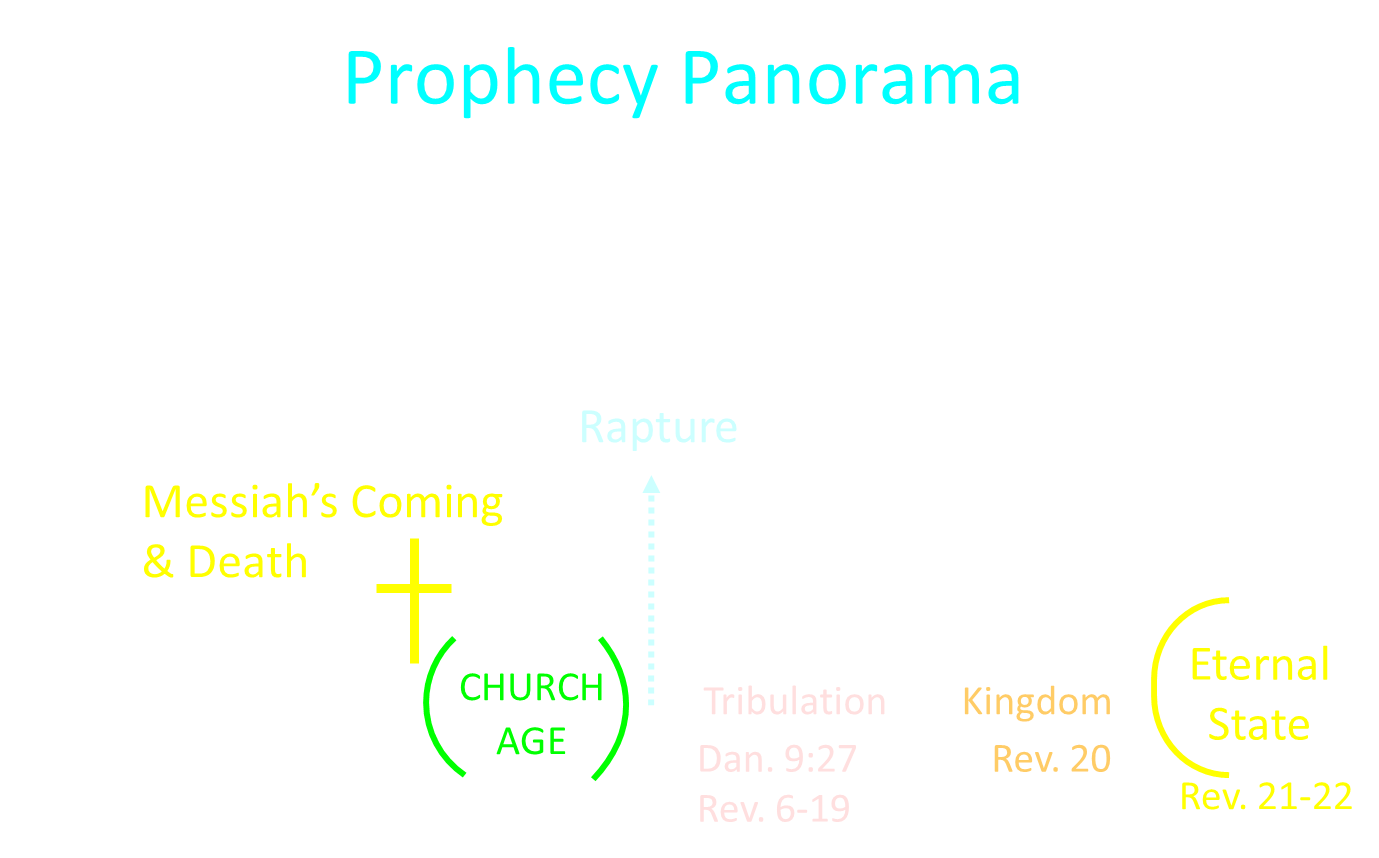 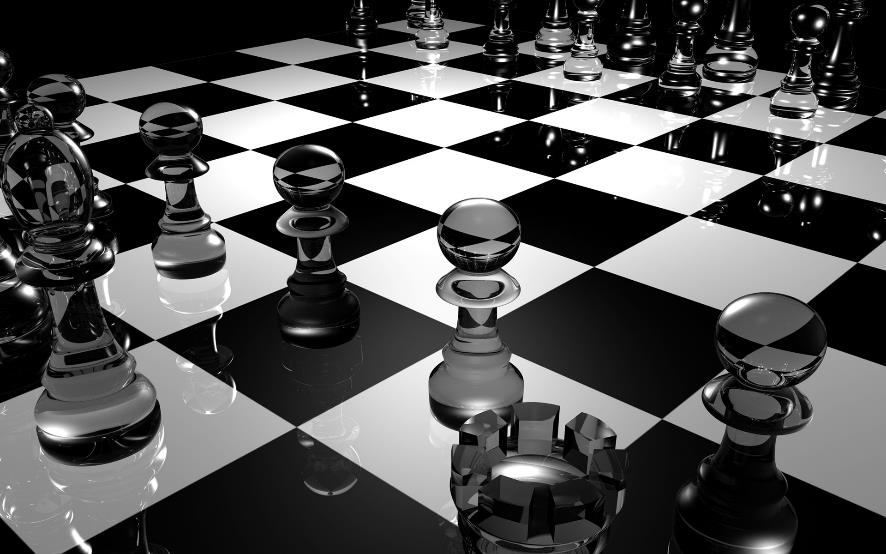 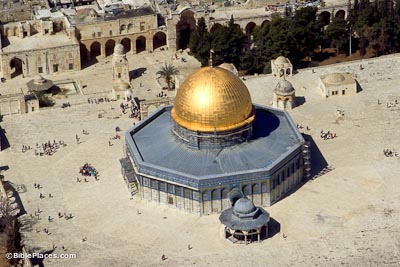 A Brief Guide to Al-Haram Al-Sharif Jerusalem 
published in 1924 (and unchanged in all later editions through the 1950s), p. 4.
“The site is one of the oldest in the world. Its sanctity dates from the earliest (perhaps from pre-historic) times. Its identity with the site of Solomon’s Temple is beyond dispute. This, too, is the spot, according to the universal belief, on which ‘David built there an altar unto the Lord, and offered burnt offerings and peace offerings.’”
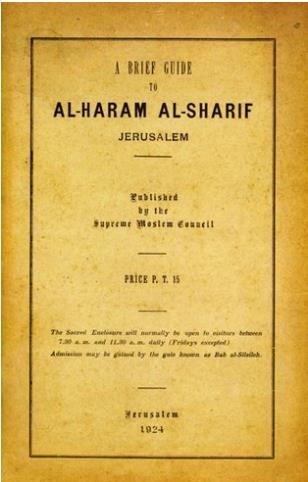 1st Six Seals (Revelation 6)
6:1-2 – Advent of antichrist
6:3-4 – War
6:5-6 – Famine
6:7-8 – Death
6:9-11 – Martyrdoms
6:12-17 – Cosmic disturbances
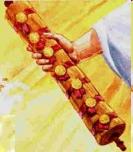 Half Shekel King Cyrus Donald Trump Jewish Temple Mount Israel Coin
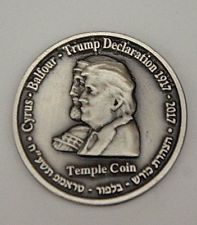 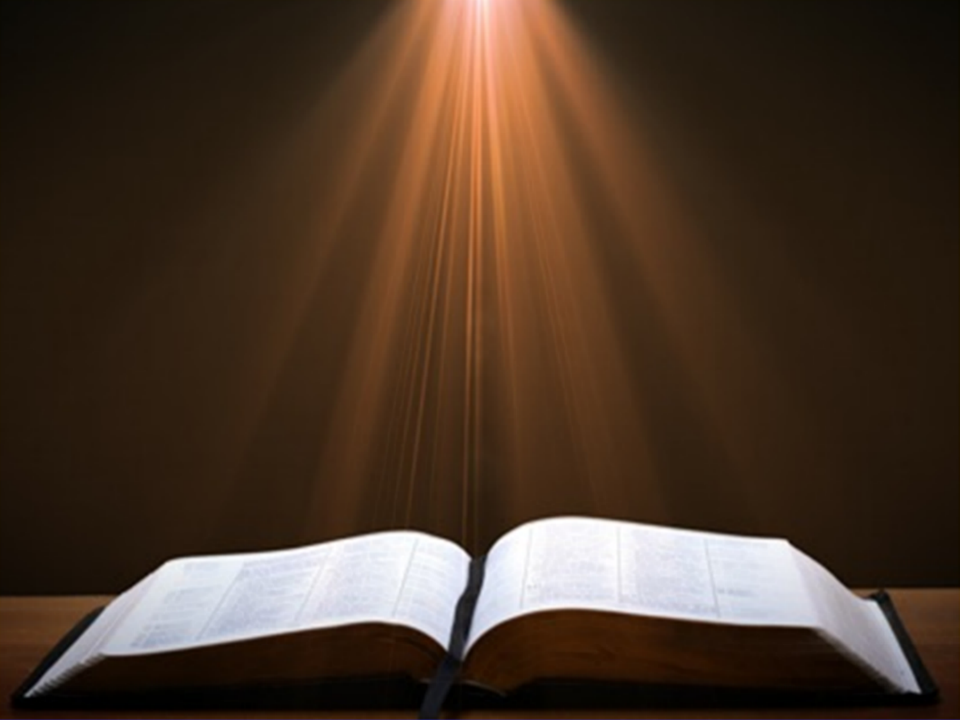 Matthew 16:1-3
The Pharisees and Sadducees came up, and testing Jesus, they asked Him to show them a sign from heaven. 2 But He replied to them, “When it is evening, you say, ‘It will be fair weather, for the sky is red.’ 3 And in the morning, ‘There will be a storm today, for the sky is red and threatening.’ Do you know how to discern the appearance of the sky, but cannot discern the signs of the times?”
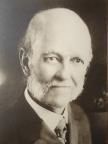 William E. Blackstone
 Jesus Is Coming: God's Hope for a Restless World (New York: F.H. Revell, 1908; reprint, Grand Rapids: Kregel, 1989), 238.
“Israel is God's sun dial. If anyone desires to know our place in God’s chronology, our position in the great march of events, look at Israel.”
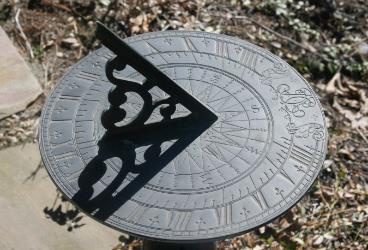 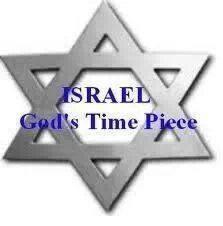 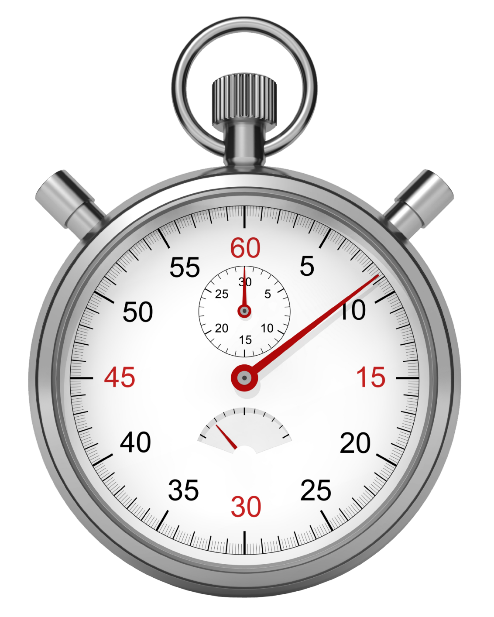 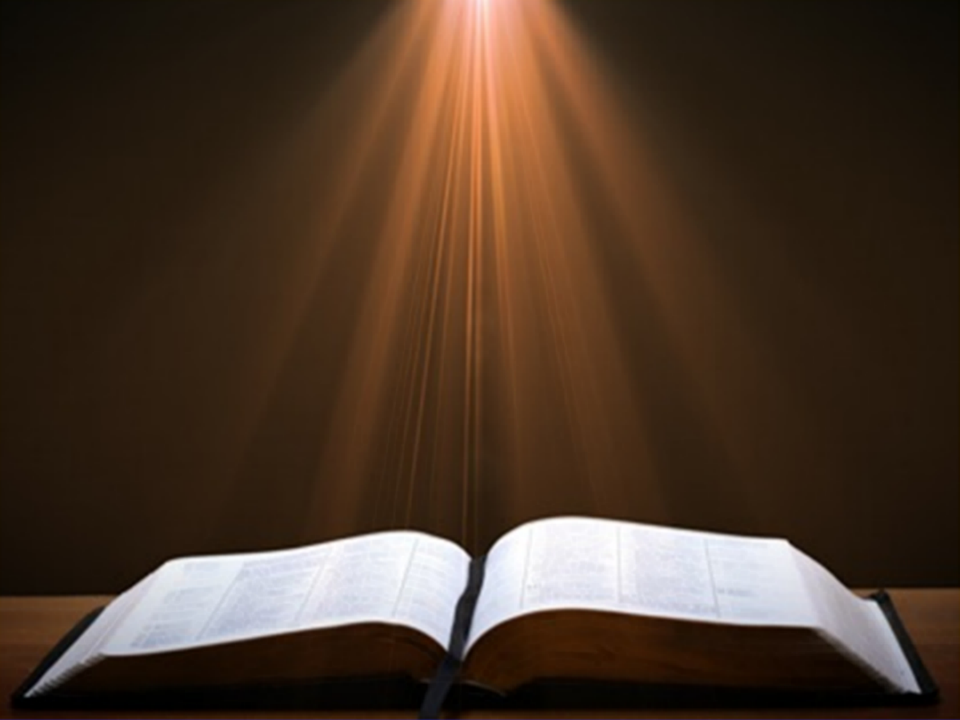 Revelation 11:1-2
1 “Then there was given me a measuring rod like a staff; and someone said, ‘Get up and measure the temple of God and the altar, and those who worship in it. 2 Leave out the court which is outside the temple and do not measure it, for it has been given to the nations; and they will tread under foot the holy city for forty-two months.’”
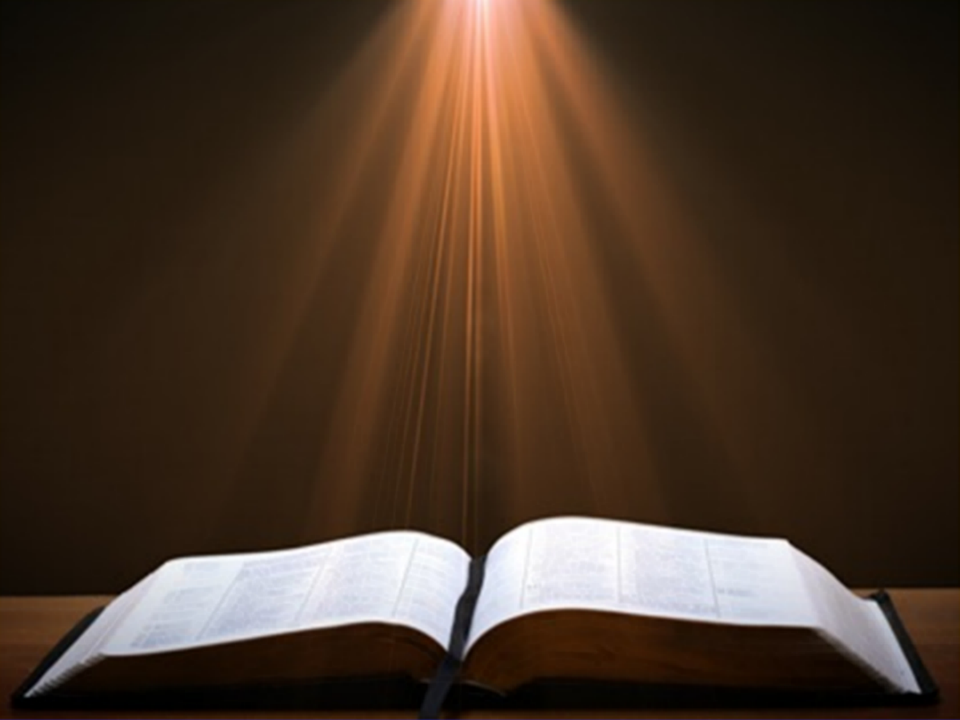 Revelation 11:1-2
1 “Then there was given me a measuring rod like a staff; and someone said, ‘Get up and measure the temple of God and the altar, and those who worship in it. 2 Leave out the court which is outside the temple and do not measure it, for it has been given to the nations; and they will tread under foot the holy city for forty-two months.’”
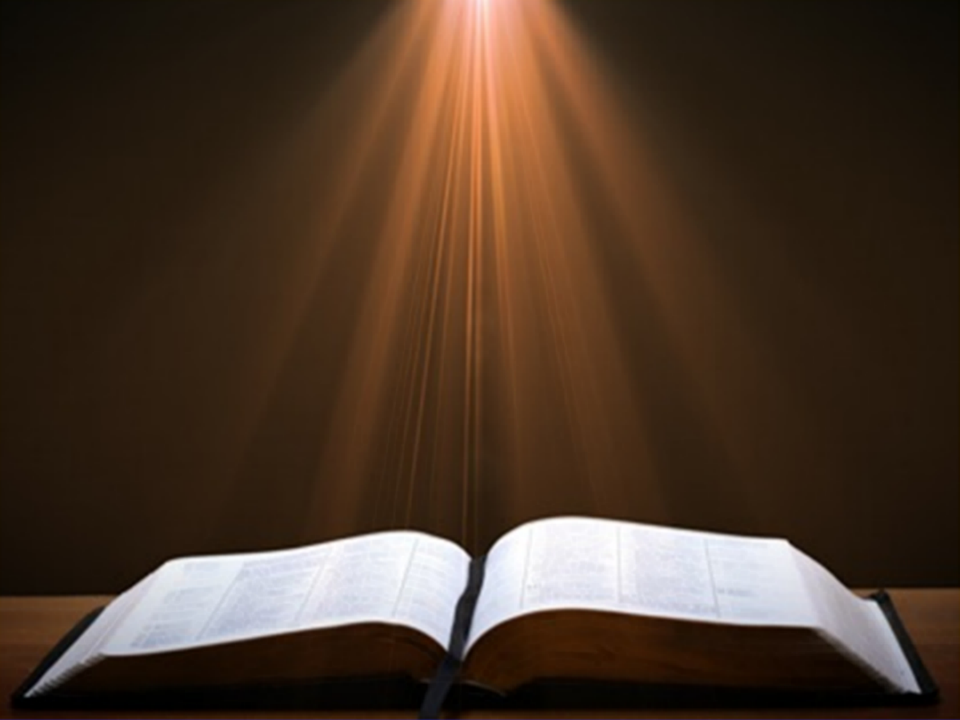 Revelation 11:1-2
1 “Then there was given me a measuring rod like a staff; and someone said, ‘Get up and measure the temple of God and the altar, and those who worship in it. 2 Leave out the court which is outside the temple and do not measure it, for it has been given to the nations; and they will tread under foot the holy city for forty-two months.’”
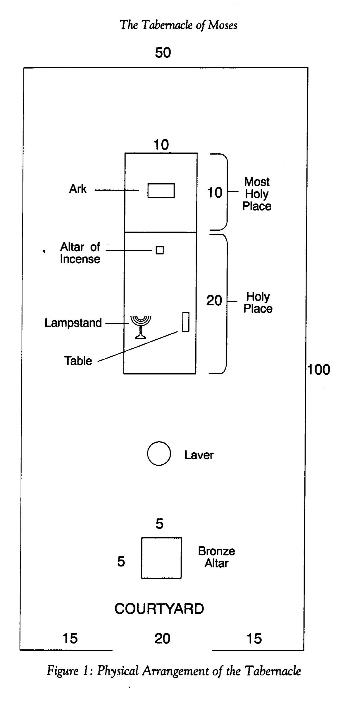 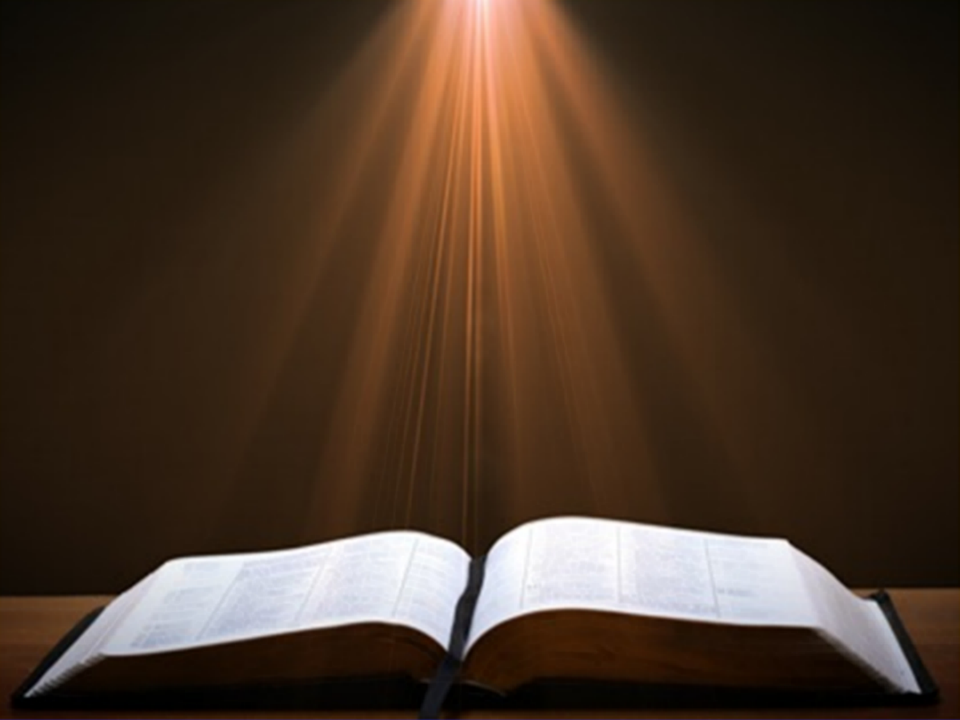 Revelation 11:1-2
1 “Then there was given me a measuring rod like a staff; and someone said, ‘Get up and measure the temple of God and the altar, and those who worship in it. 2 Leave out the court which is outside the temple and do not measure it, for it has been given to the nations; and they will tread under foot the holy city for forty-two months.’”
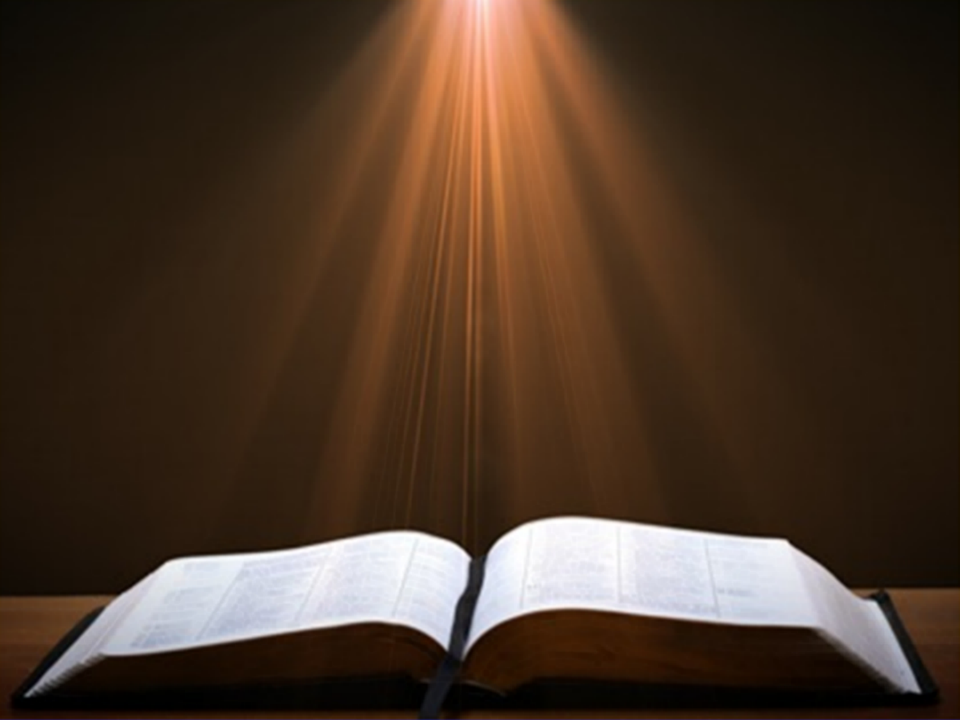 Zechariah 2:1-2
“Then I lifted up my eyes and looked, and behold, there was a man with a measuring line in his hand. So I said, ‘Where are you going?’ And he said to me, ‘To measure Jerusalem, to see how wide it is and how long it is.’”
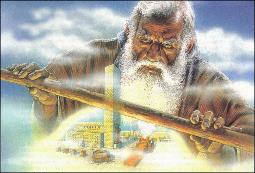 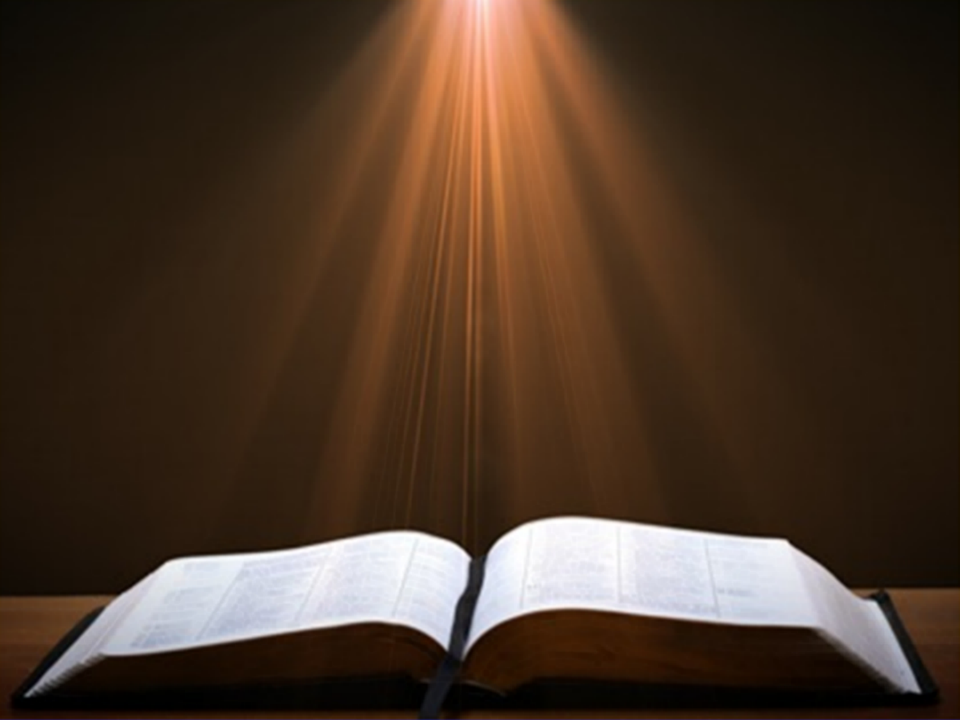 Revelation 11:8
“And their dead bodies will lie in the street of the great city which mystically is called Sodom and Egypt, where also their Lord was crucified.”
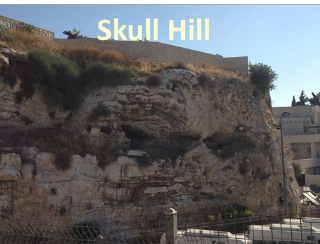 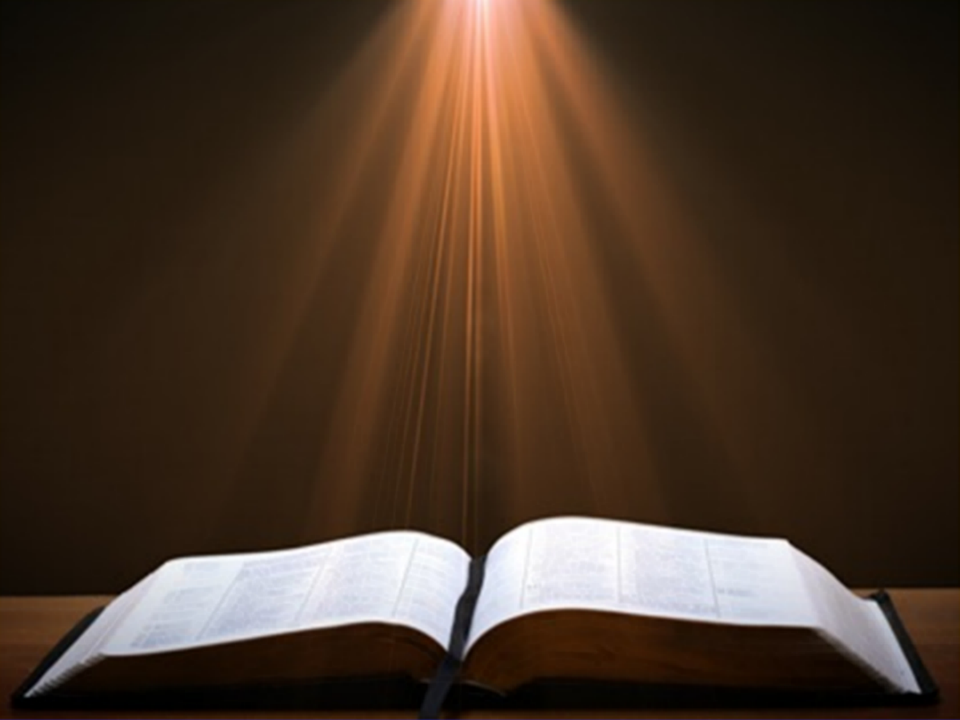 Revelation 11:1-2
1 “Then there was given me a measuring rod like a staff; and someone said, ‘Get up and measure the temple of God and the altar, and those who worship in it. 2 Leave out the court which is outside the temple and do not measure it, for it has been given to the nations; and they will tread under foot the holy city for forty-two months.’”
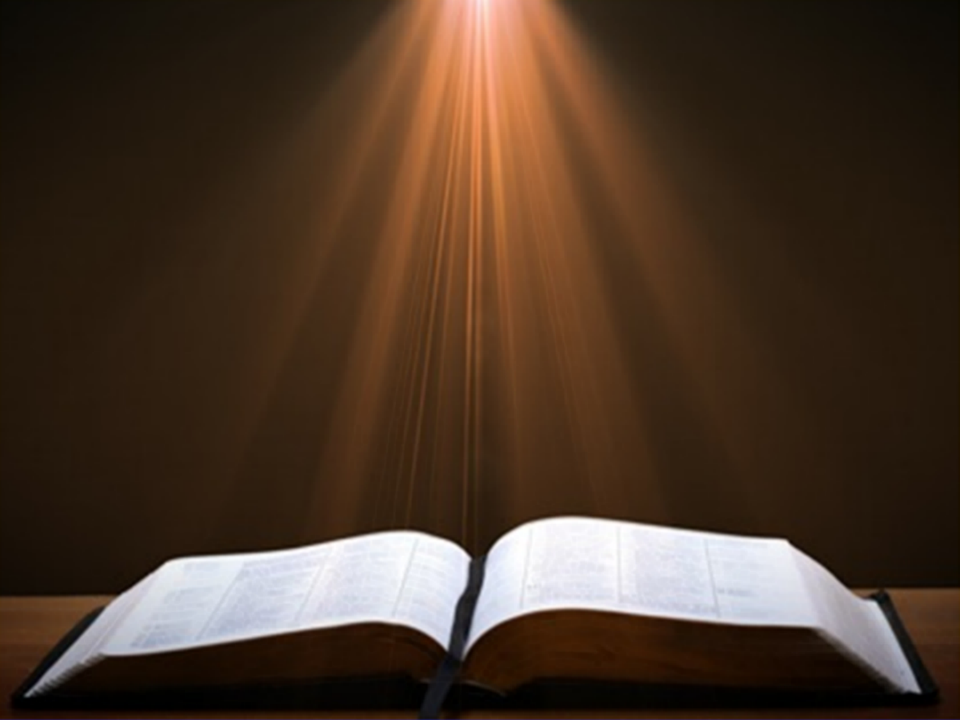 2 Thessalonians 2:4 
“who opposes and exalts himself above every so-called god or object of worship, so that he takes his seat in the temple of God, displaying himself as being God.”
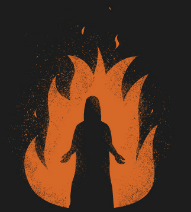 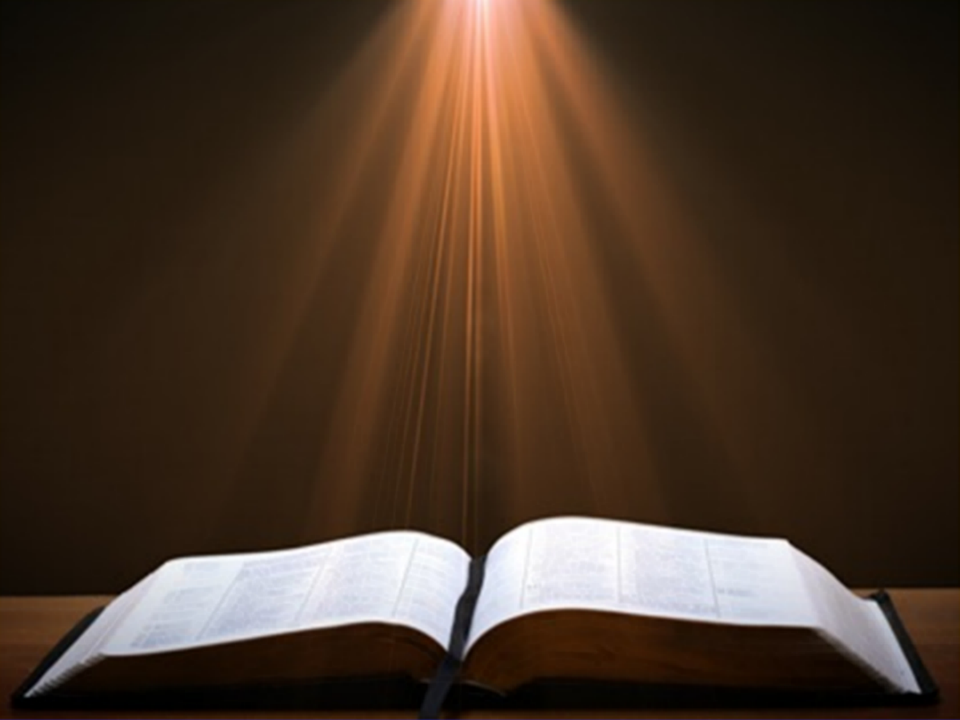 Revelation 11:1-2
1 “Then there was given me a measuring rod like a staff; and someone said, ‘Get up and measure the temple of God and the altar, and those who worship in it. 2 Leave out the court which is outside the temple and do not measure it, for it has been given to the nations; and they will tread under foot the holy city for forty-two months.’”
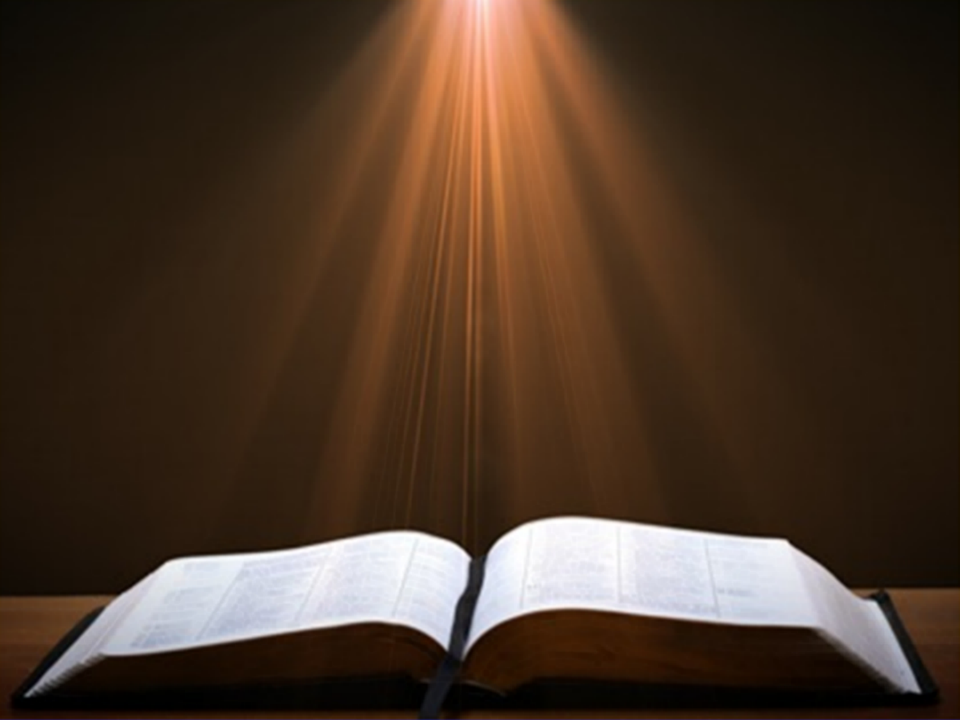 Revelation 11:8
“And their dead bodies will lie in the street of the great city which mystically is called Sodom and Egypt, where also their Lord was crucified.”
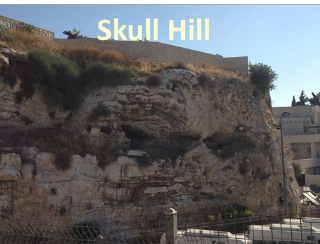 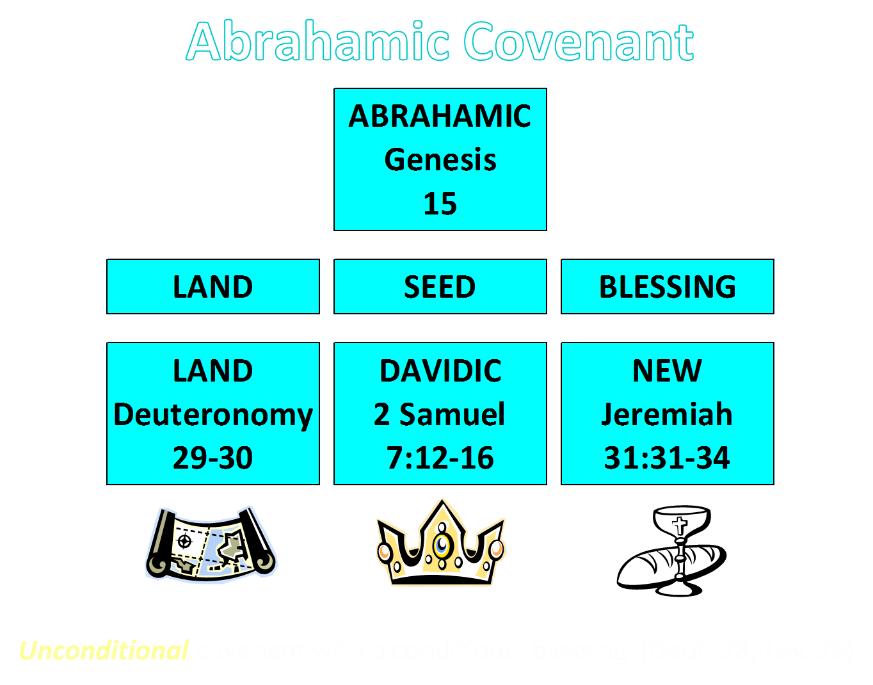 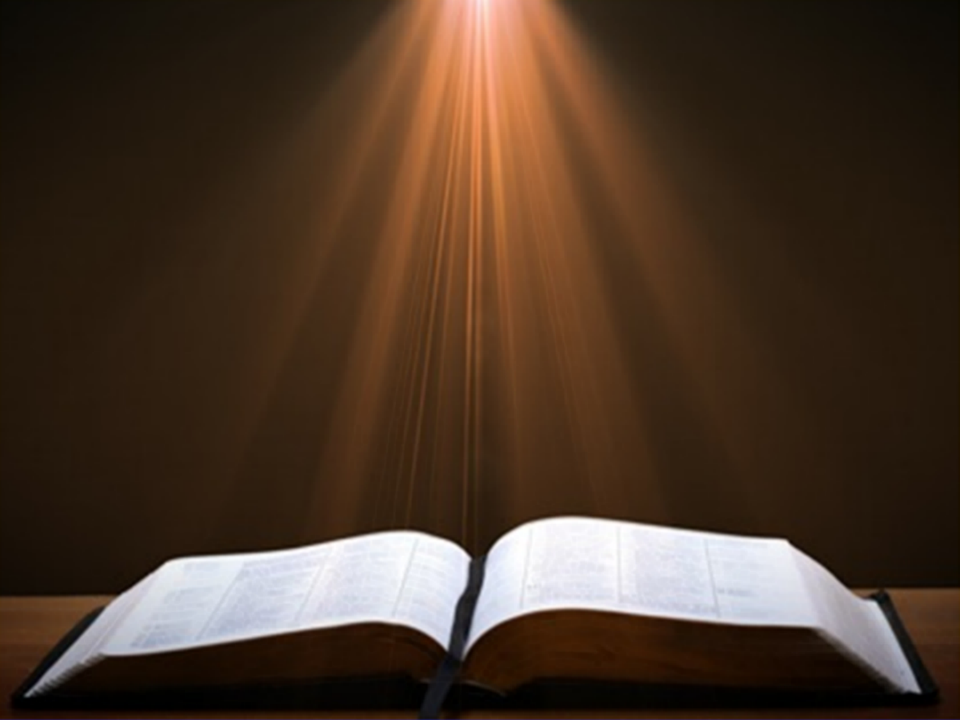 Romans 11:28
“From the standpoint of the gospel they are enemies for your sake, but from the standpoint of God’s choice they are beloved for the sake of the fathers.”
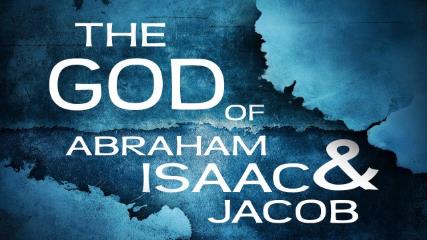 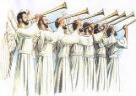 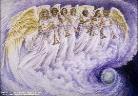 End of the Times of the Gentiles (Revelation 11:1-2)
The Command (11:1)
The Court (11:2a)
The Contempt (11:2b)
Willmington, The outline Bible, p. 765.
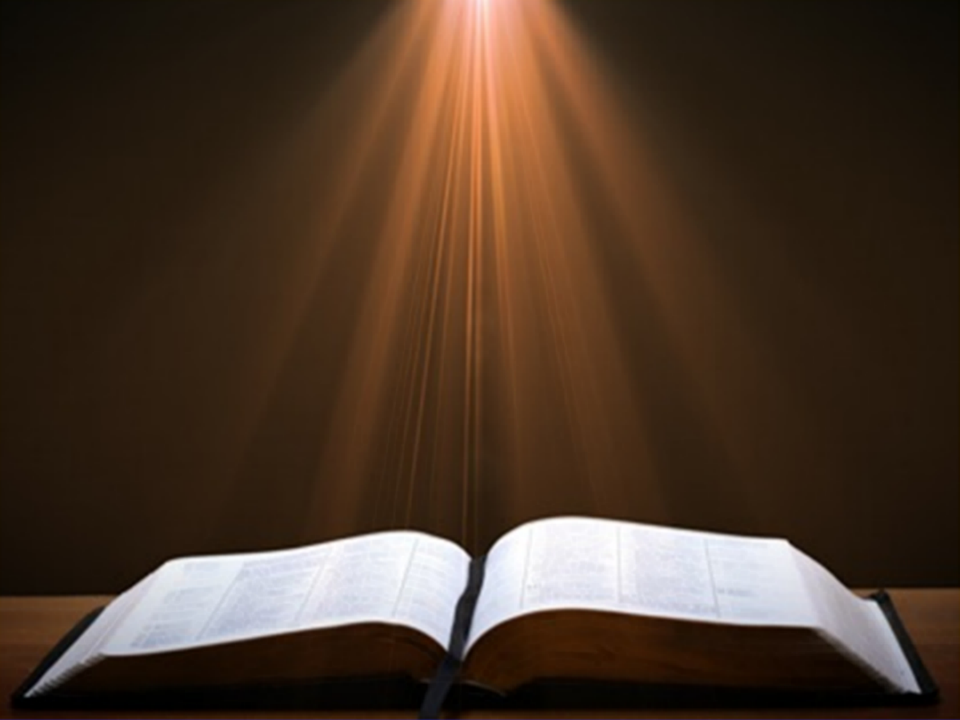 Revelation 11:1-2
1 “Then there was given me a measuring rod like a staff; and someone said, ‘Get up and measure the temple of God and the altar, and those who worship in it. 2 Leave out the court which is outside the temple and do not measure it, for it has been given to the nations; and they will tread under foot the holy city for forty-two months.’”
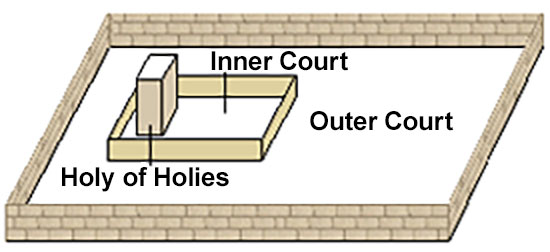 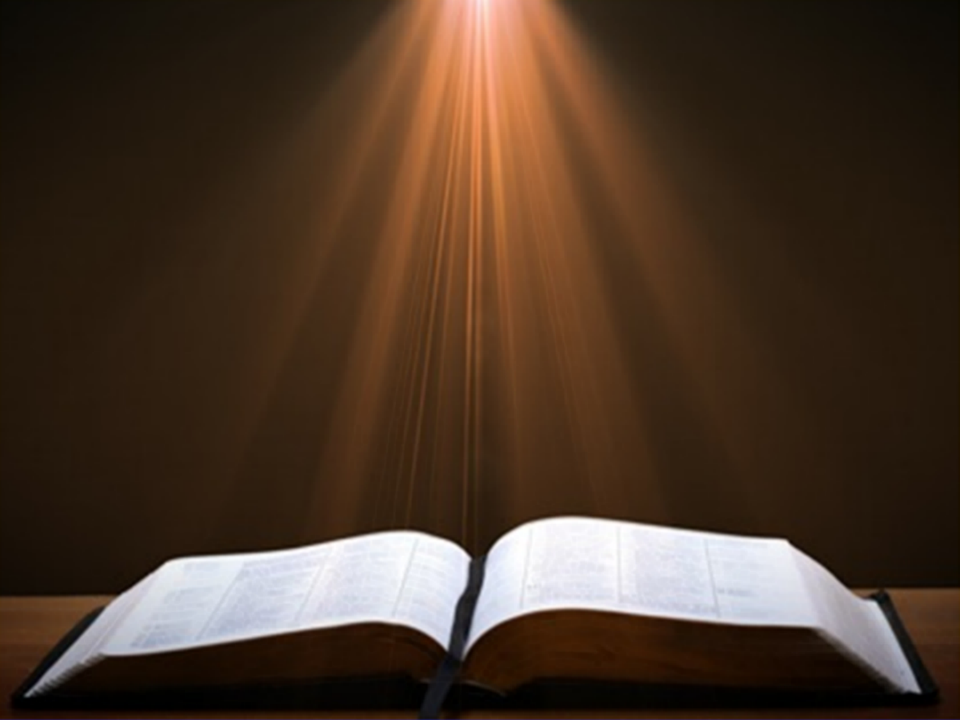 Psalm 147:19-20
“He declares His words to Jacob, His statutes and His ordinances to Israel. He has not dealt thus with any nation; And as for His ordinances, they have not known them. Praise the Lord!”
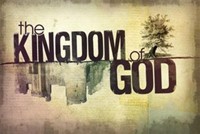 [Speaker Notes: The Mosaic Law required the children of Israel to pay three different tithes (23 1/3%): levitical tithe (Lev 27:30-32; Num 18:21,24), annual festival tithe (Dt 14:22-27), and tri-annual poor tithe (Dt 14:28-29).  The levitical tithe was the standard tithe.]
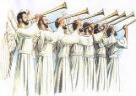 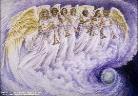 End of the Times of the Gentiles (Revelation 11:1-2)
The Command (11:1)
The Court (11:2a)
The Contempt (11:2b)
Willmington, The outline Bible, p. 765.
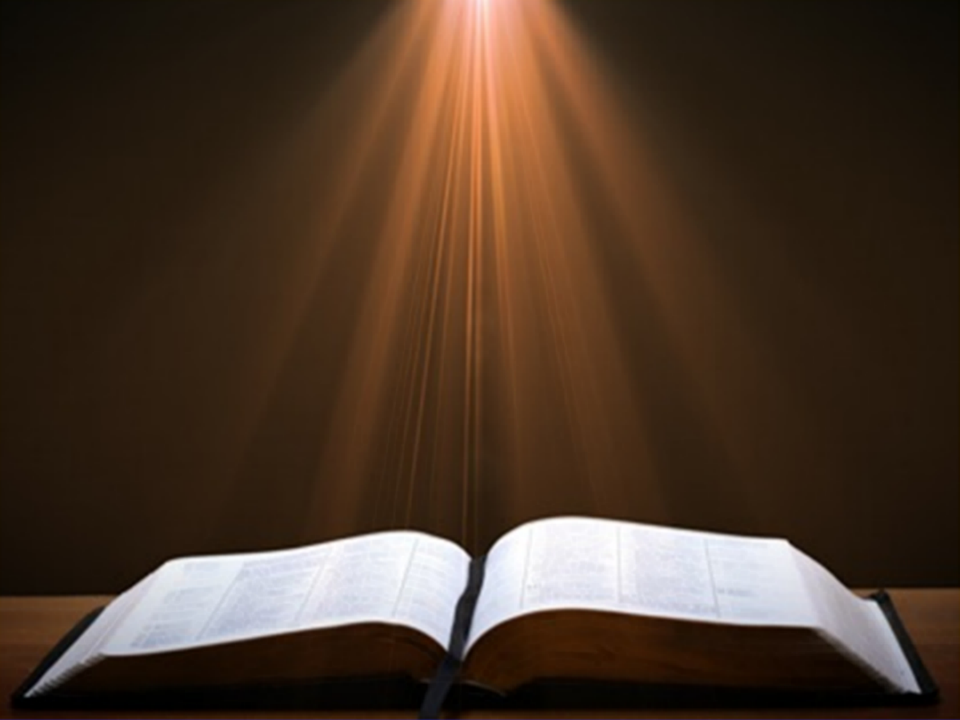 Revelation 11:1-2
1 “Then there was given me a measuring rod like a staff; and someone said, ‘Get up and measure the temple of God and the altar, and those who worship in it. 2 Leave out the court which is outside the temple and do not measure it, for it has been given to the nations (ethnos); and they will tread under foot the holy city for forty-two months.’”
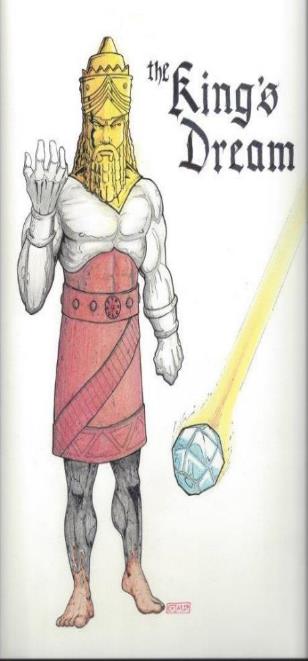 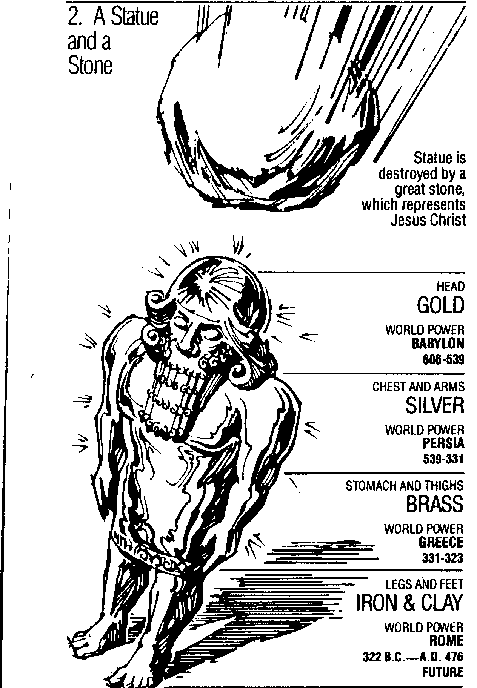 Statue 
& 
Stone
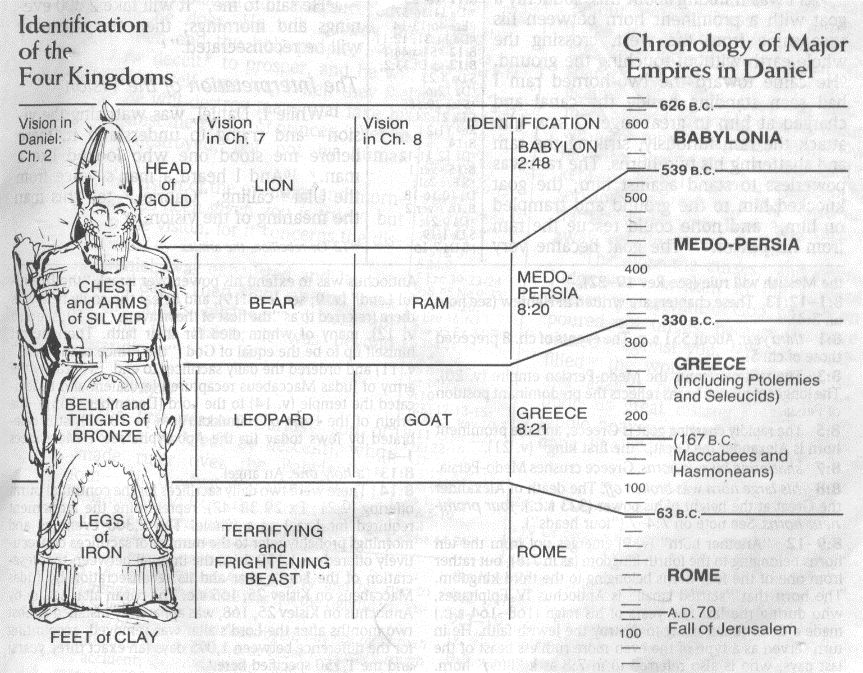 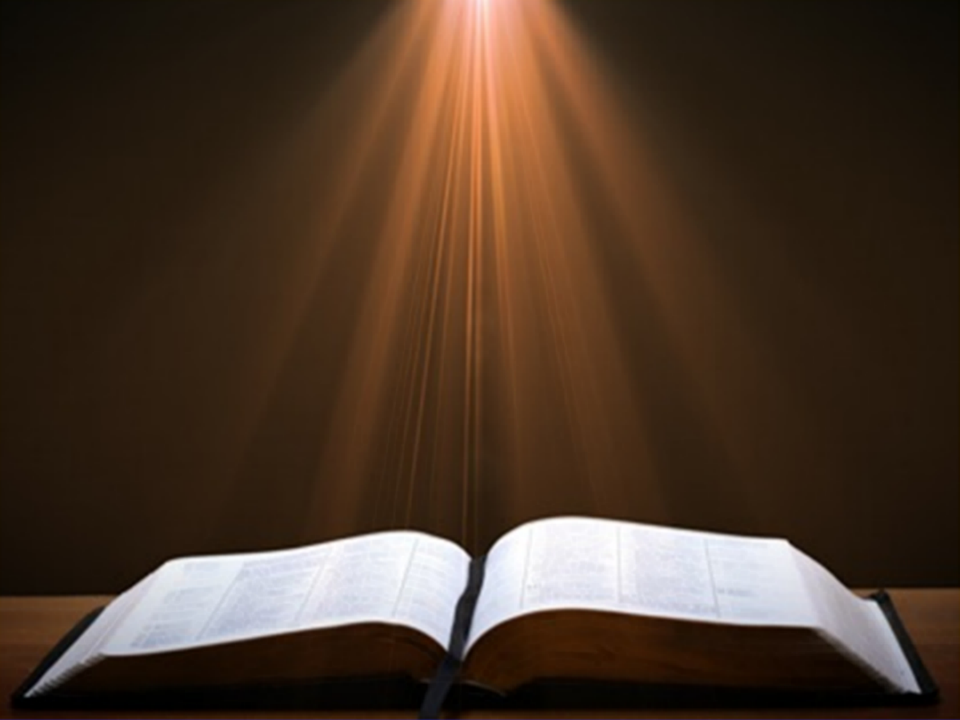 Revelation 11:1-2
1 “Then there was given me a measuring rod like a staff; and someone said, ‘Get up and measure the temple of God and the altar, and those who worship in it. 2 Leave out the court which is outside the temple and do not measure it, for it has been given to the nations (ethnos); and they will tread under foot the holy city for forty-two months.’”
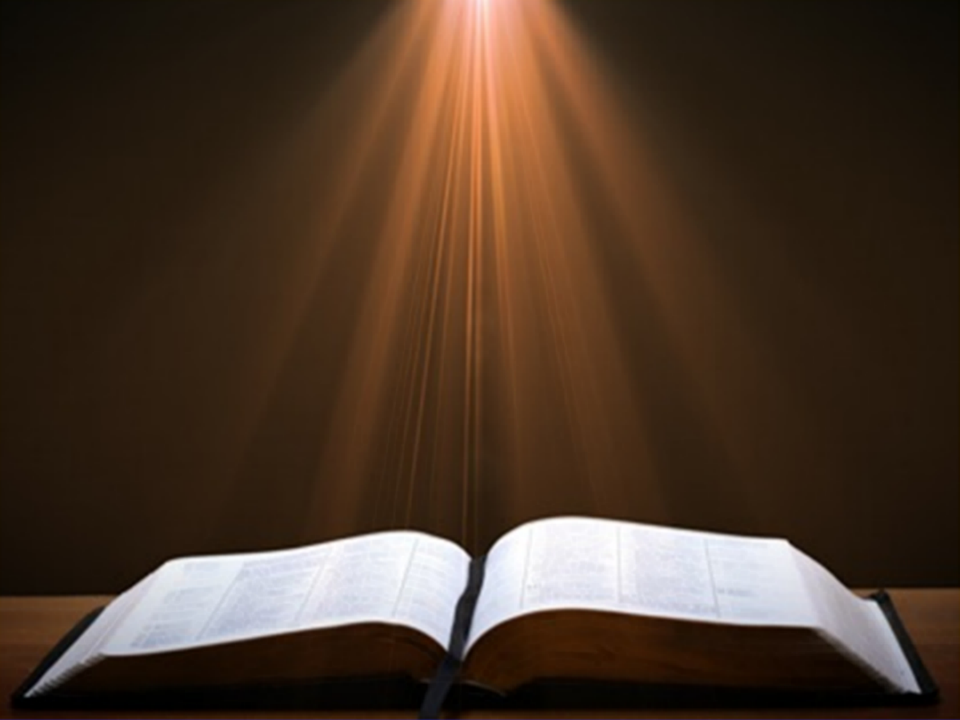 Revelation 11:1-2
1 “Then there was given me a measuring rod like a staff; and someone said, ‘Get up and measure the temple of God and the altar, and those who worship in it. 2 Leave out the court which is outside the temple and do not measure it, for it has been given to the nations; and they will tread under foot the holy city for forty-two months.’”
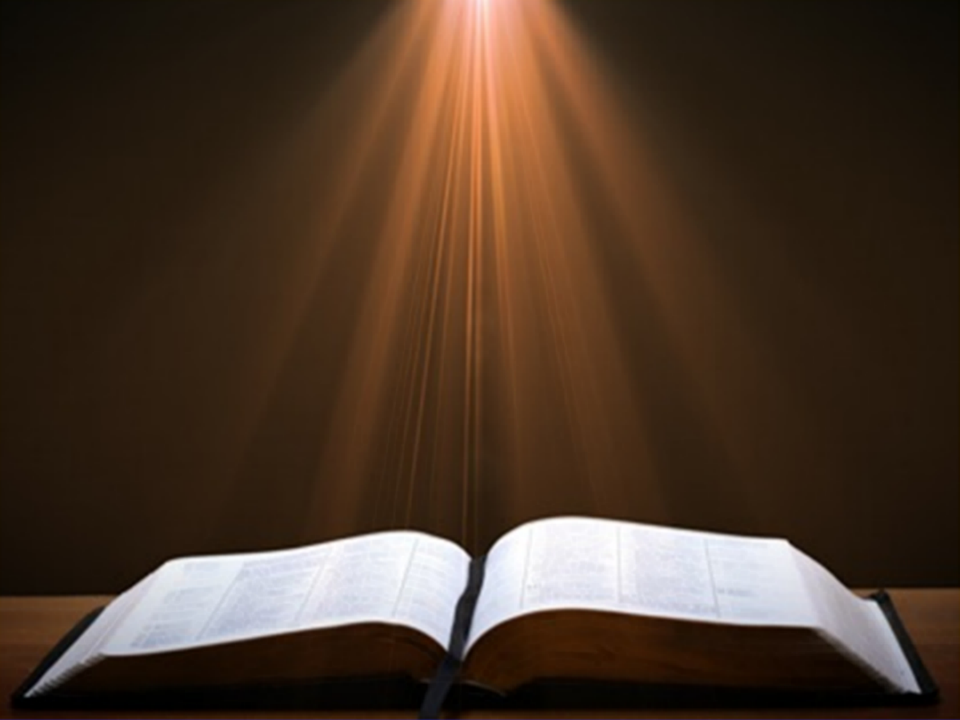 Revelation 11:1-2
1 “Then there was given me a measuring rod like a staff; and someone said, ‘Get up and measure the temple of God and the altar, and those who worship in it. 2 Leave out the court which is outside the temple and do not measure it, for it has been given to the nations; and they will tread under foot (pateō) the holy city for forty-two months.’”
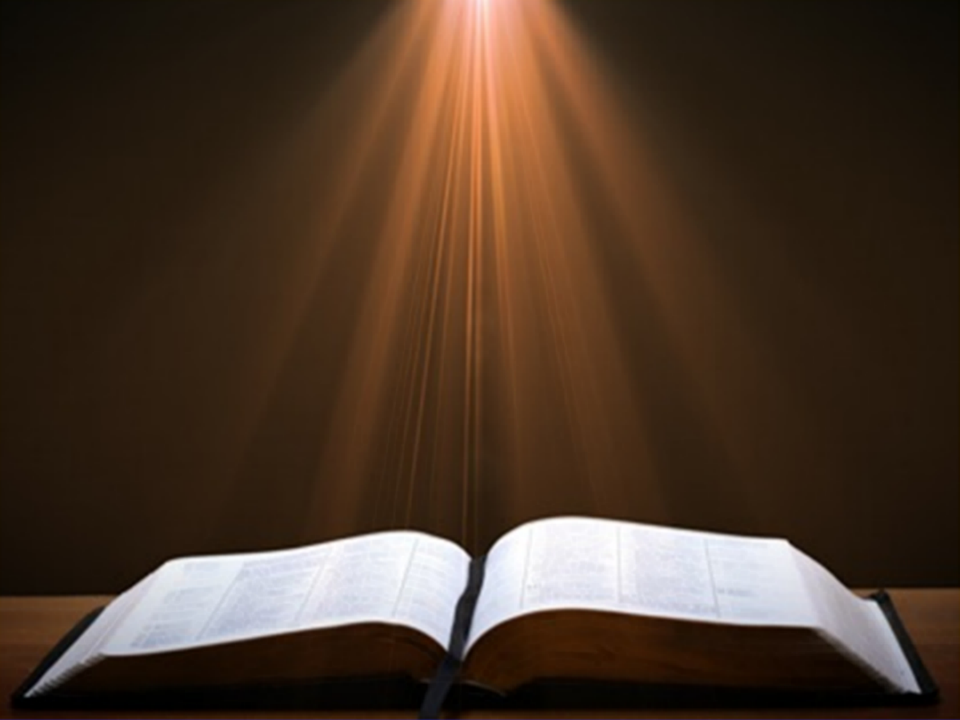 Revelation 11:1-2
1 “Then there was given me a measuring rod like a staff; and someone said, ‘Get up and measure the temple of God and the altar, and those who worship in it. 2 Leave out the court which is outside the temple and do not measure it, for it has been given to the nations; and they will tread under foot (pateō) the holy city for forty-two months.’”
Daniel Interprets the Writing (5:24-28)
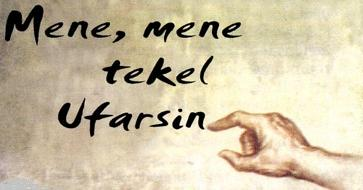 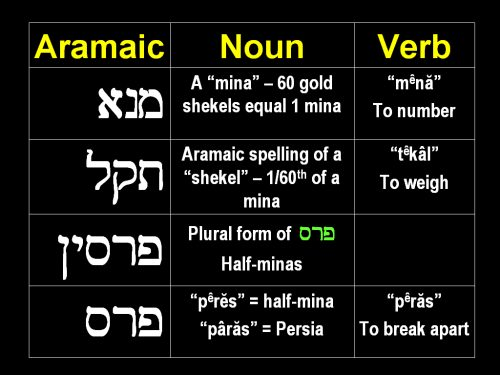 Belshazzar’s kingdom was to be taken away from him because he had been weighed in the balance of God’s justice and found wanting.
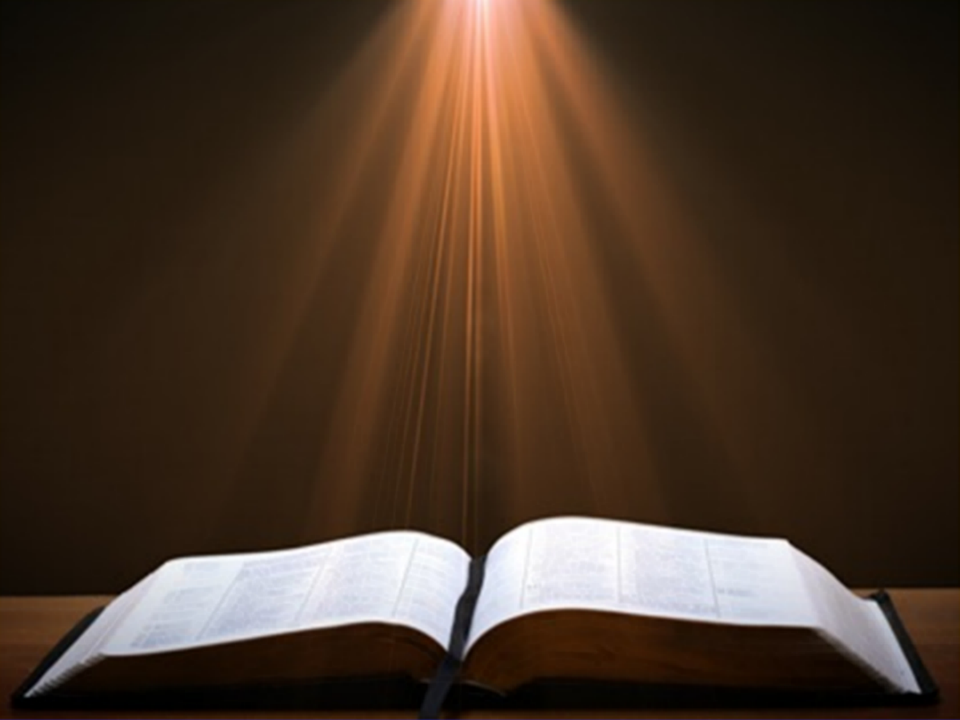 Revelation 11:1-2
1 “Then there was given me a measuring rod like a staff; and someone said, ‘Get up and measure the temple of God and the altar, and those who worship in it. 2 Leave out the court which is outside the temple and do not measure it, for it has been given to the nations; and they will tread under foot (pateō) the holy city for forty-two months.’”
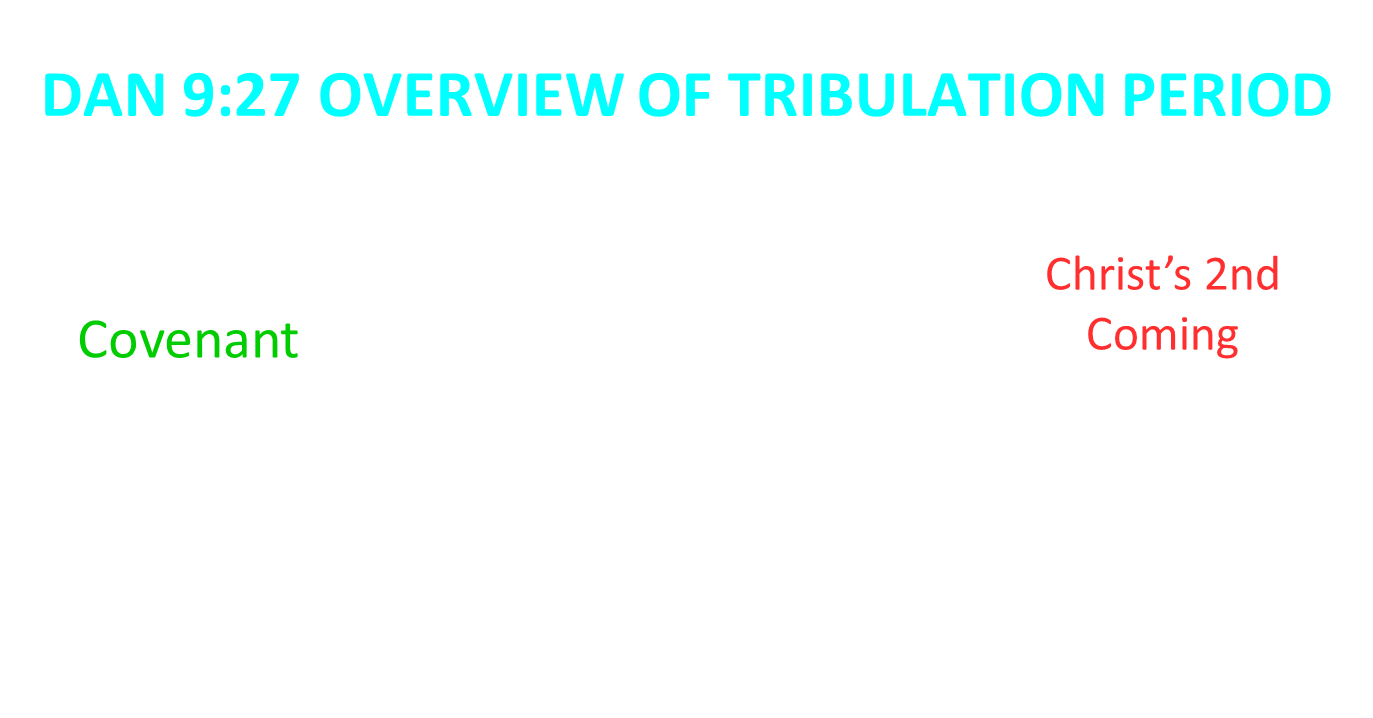 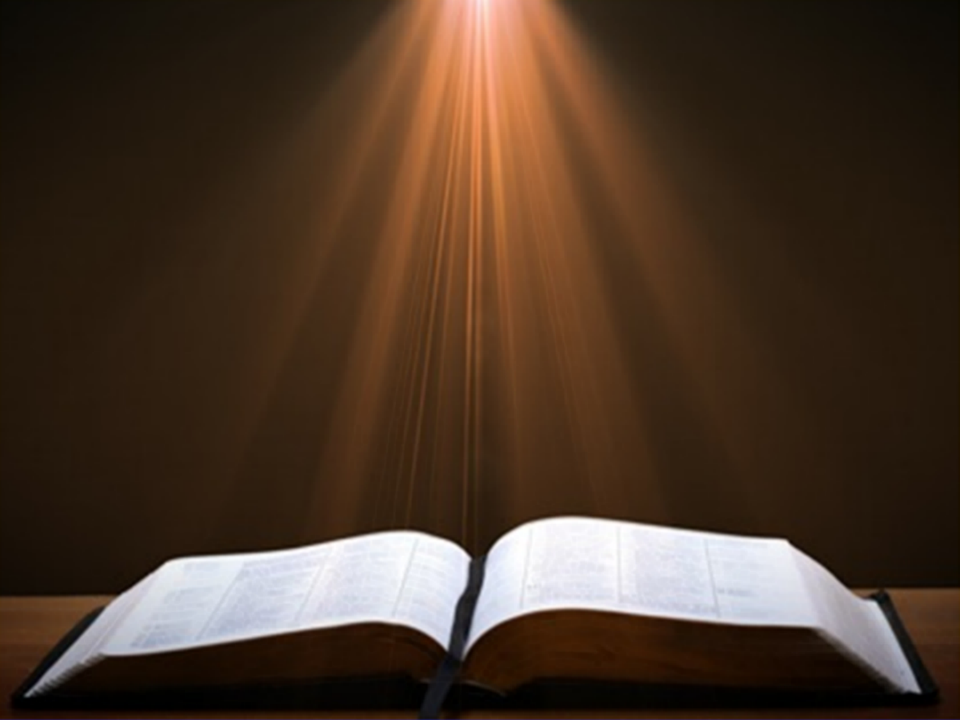 Luke 21:24
“and they will fall by the edge of the sword, and will be led captive into all the nations; and Jerusalem will be trampled under foot by the Gentiles until the times of the Gentiles are fulfilled.”
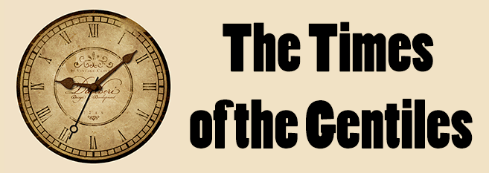 Conclusion
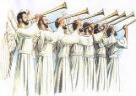 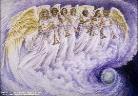 End of the Times of the Gentiles (Revelation 11:1-2)
The Command (11:1)
The Court (11:2a)
The Contempt (11:2b)
Willmington, The outline Bible, p. 765.
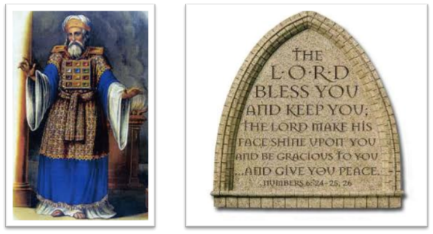 “The Lord bless you and keep you;  the Lord make his face shine on you and be gracious to you;  the Lord turn his face toward you and give you peace.” (NIV)